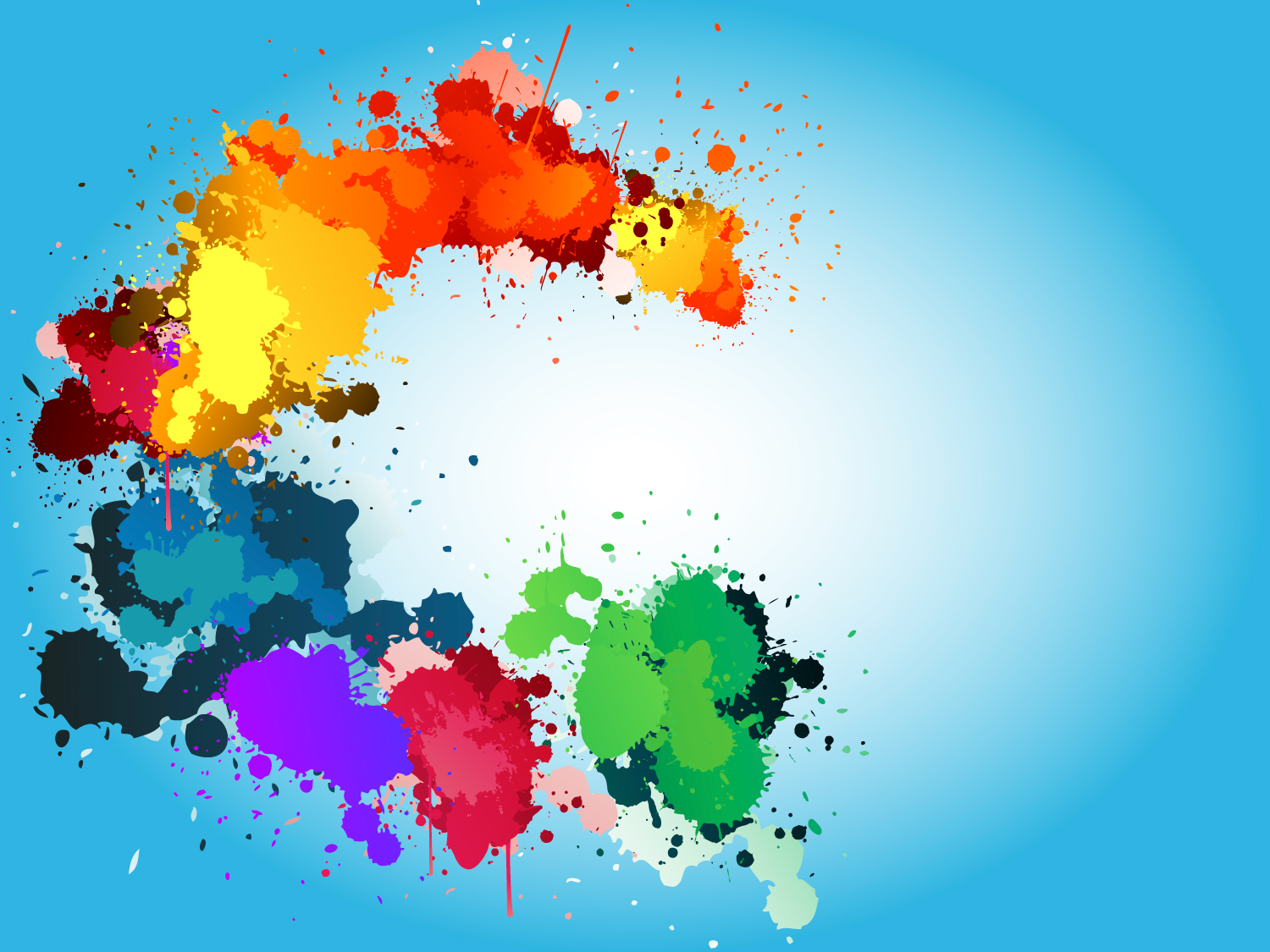 Муниципальное  бюджетное дошкольное образовательное учреждение детский сад «Голубок» Нижнетуринского городского округа
Результаты педагогической деятельности по теме: «Художественно-эстетическое развитие детей 3-5 лет как условие охраны и укрепления их психического здоровья, в том числе эмоционального благополучия»
Составила :
Вовкочин О.Н. ВКК
2018 г.
Задачи:
1. Развивать творческие способности детей  дошкольного возраста.

2. Создать оптимальные условия для организации работы с детьми по художественно эстетическому развитию.

3. Повышать компетентность родителей и педагогов в развитии творческих способностей детей  по направлению «Художественно эстетическое развитие».
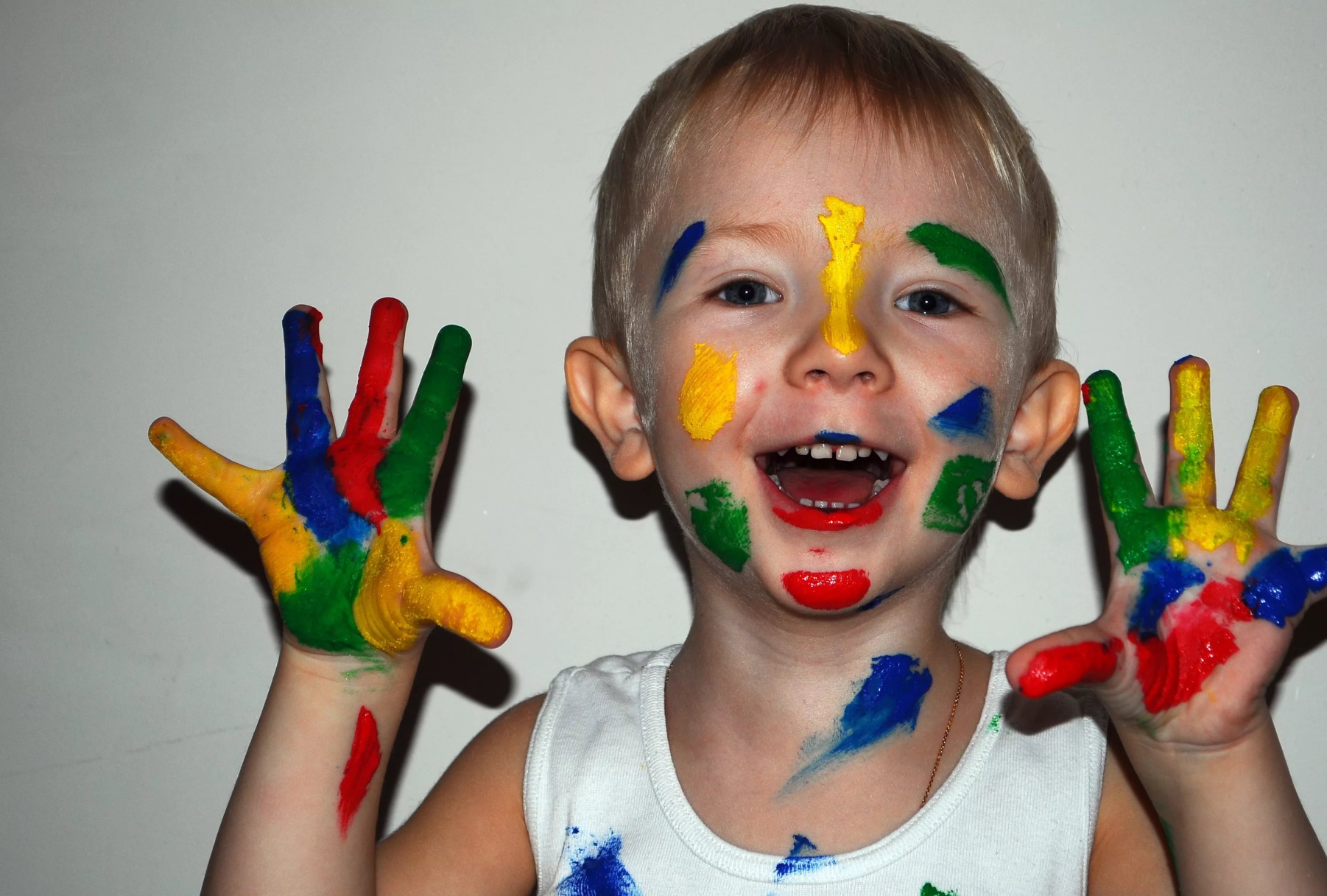 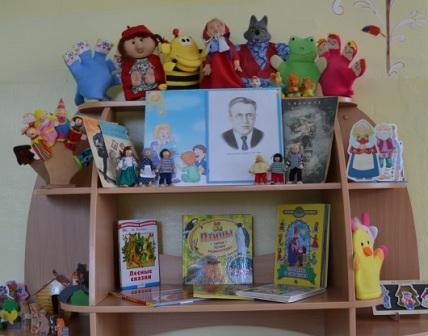 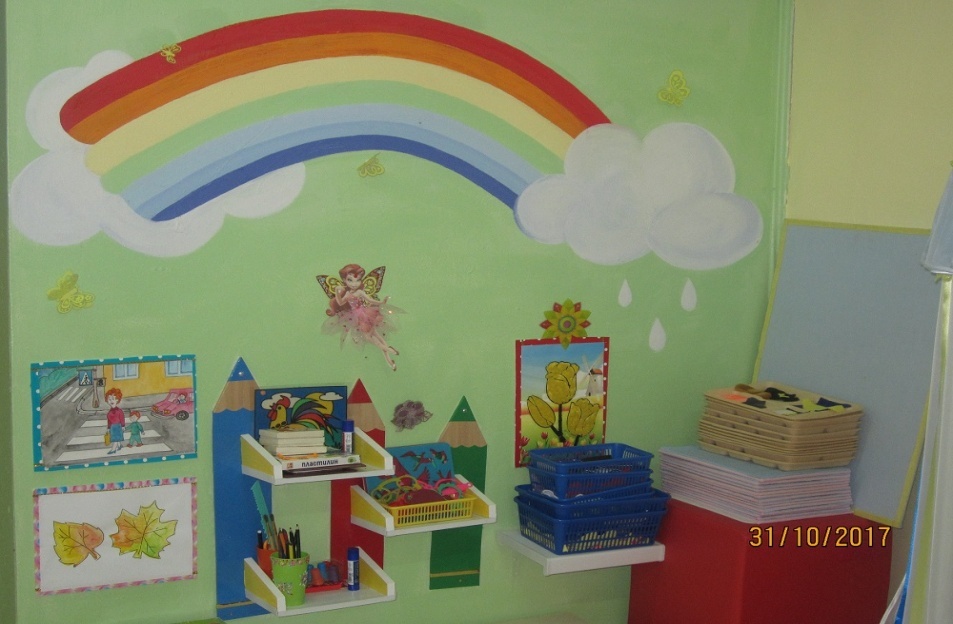 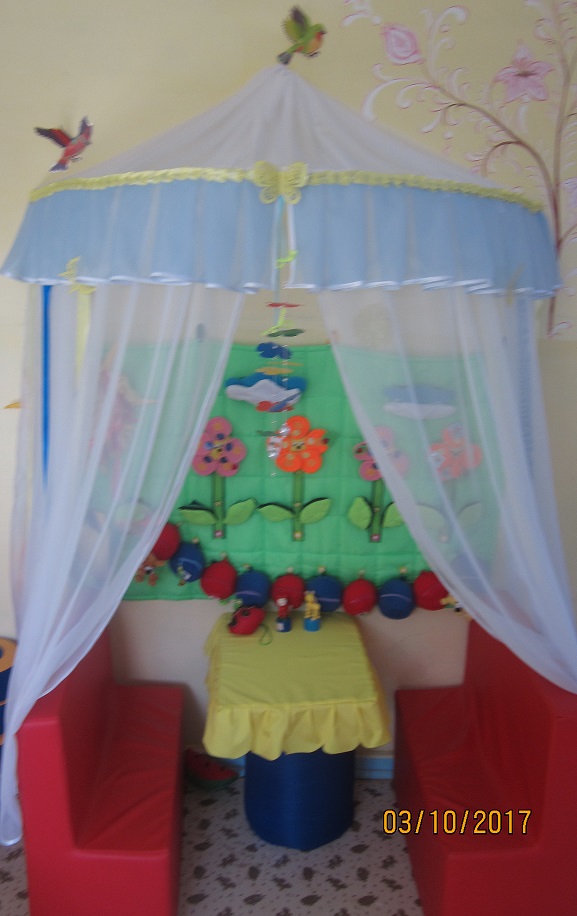 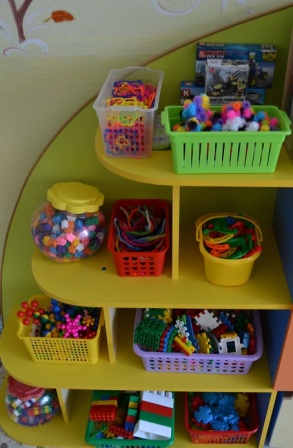 Создание условий
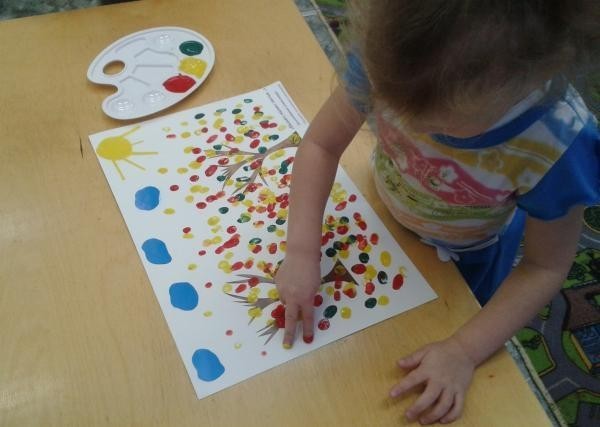 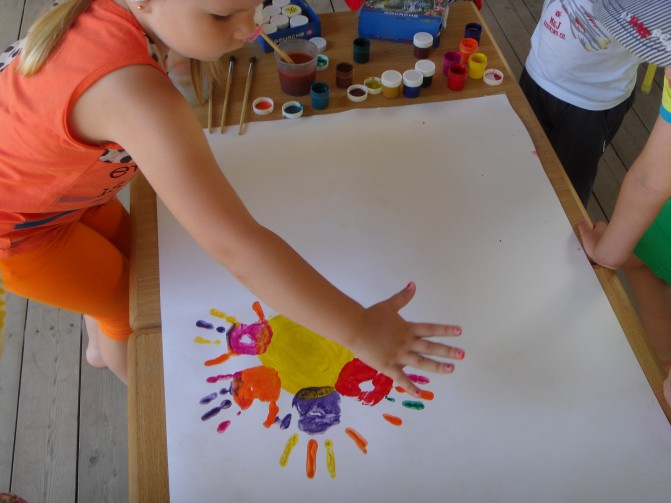 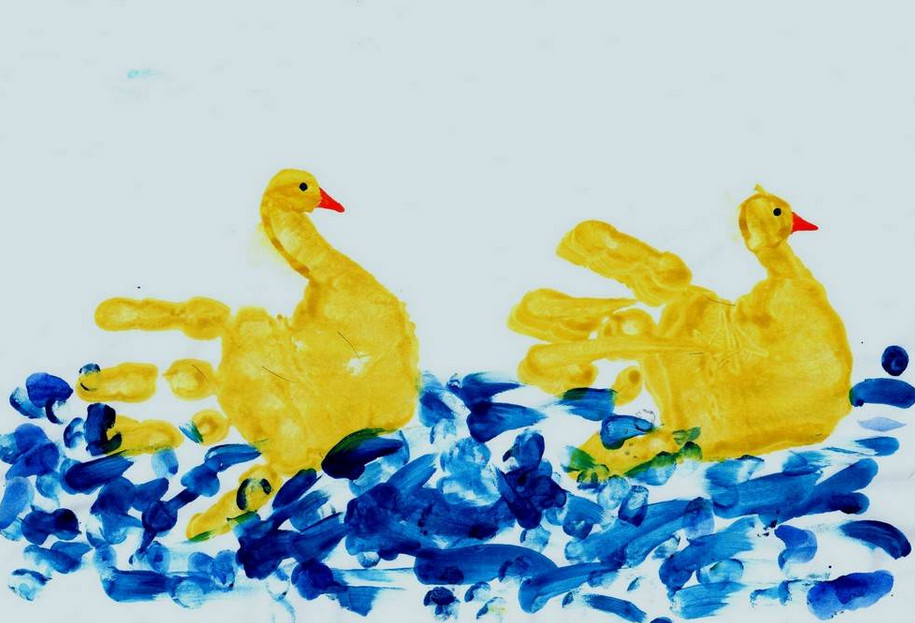 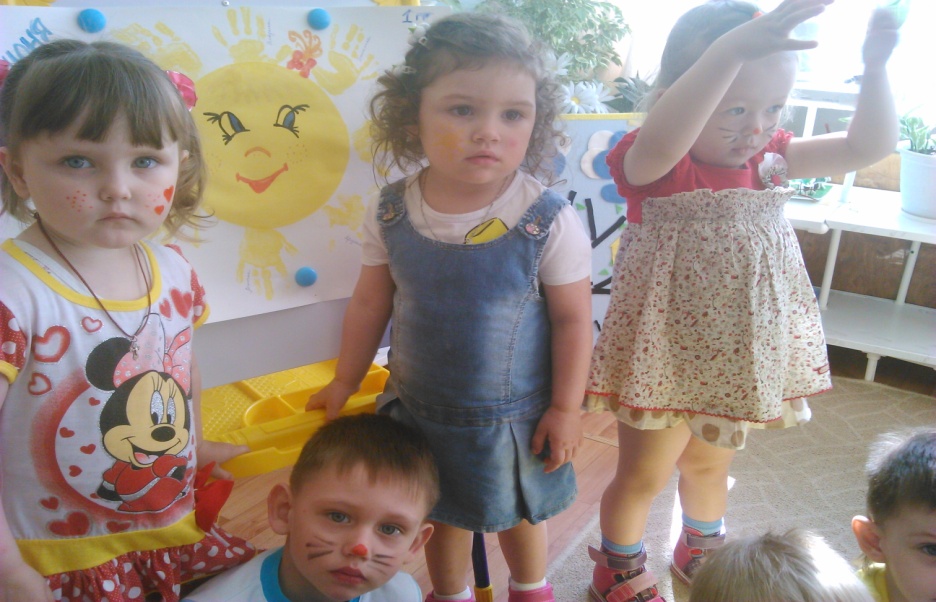 Пальчиковая живопись
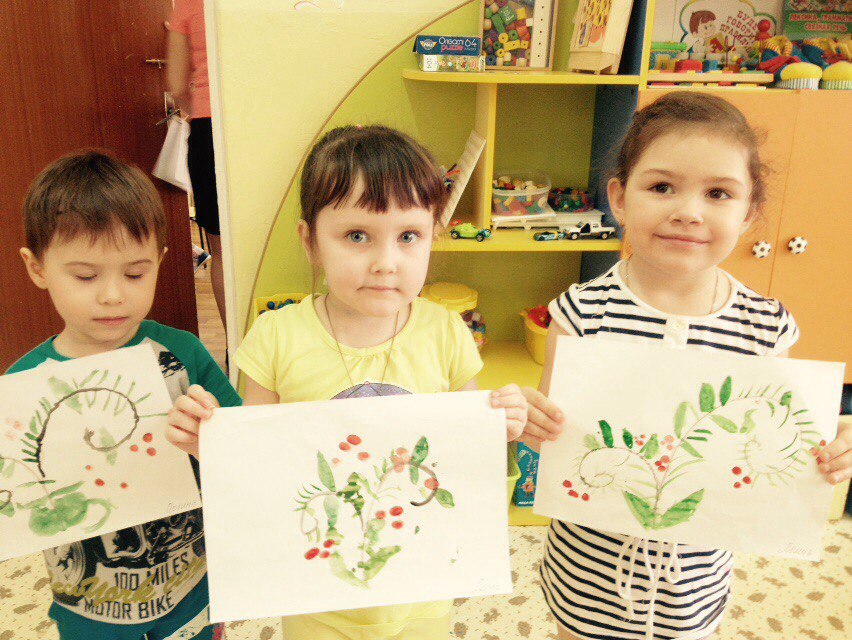 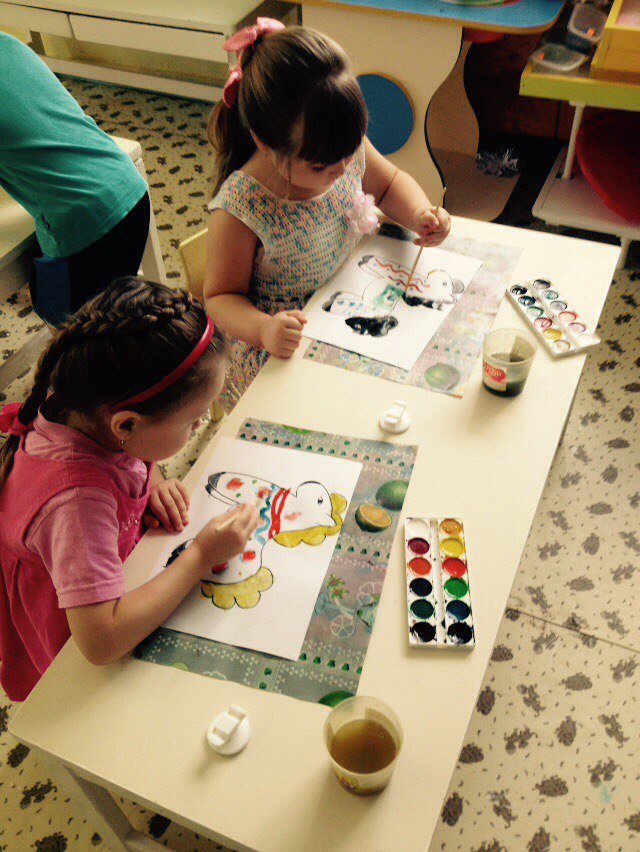 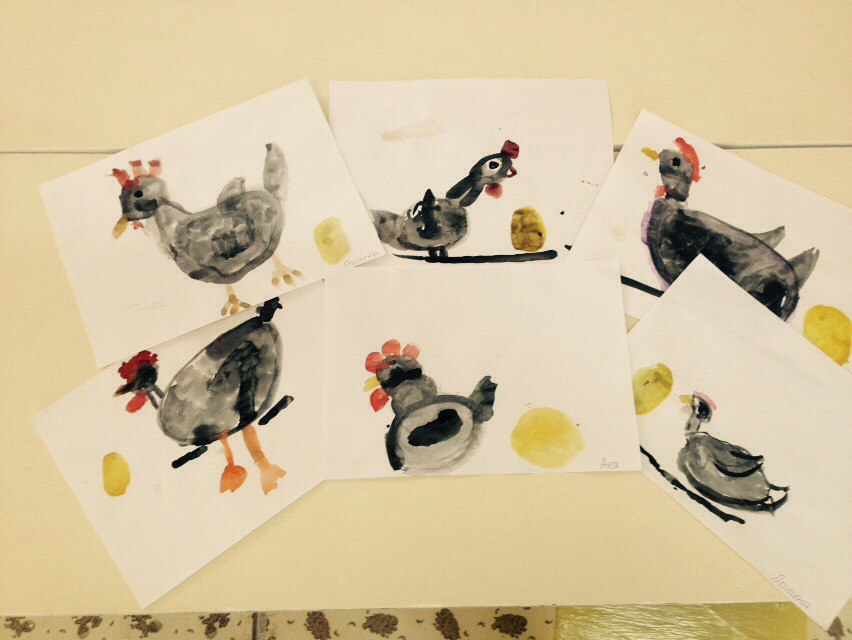 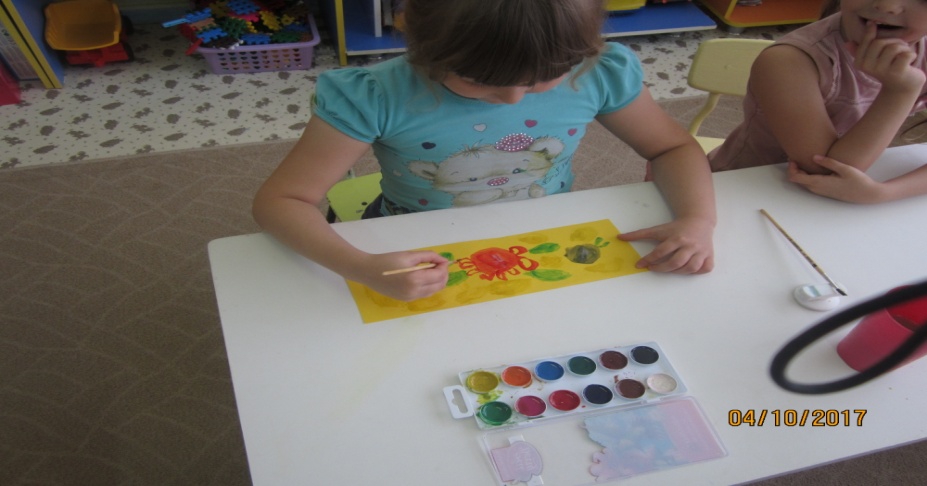 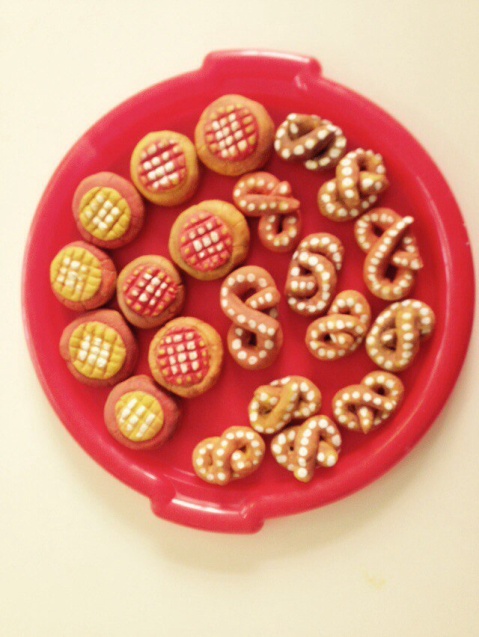 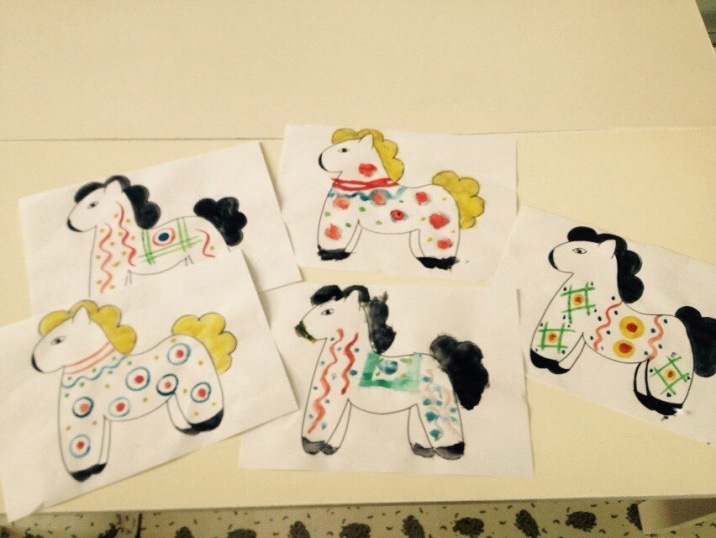 Проект «Традиции русского народа»
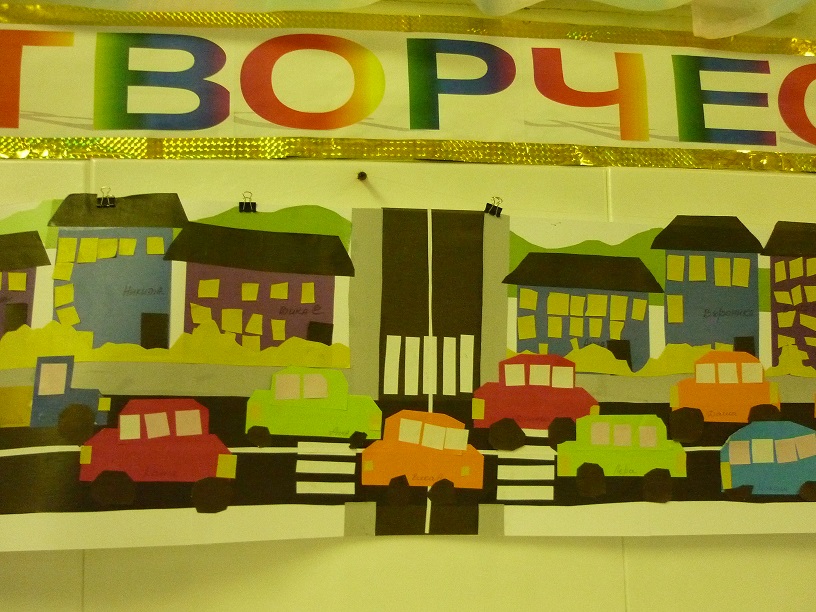 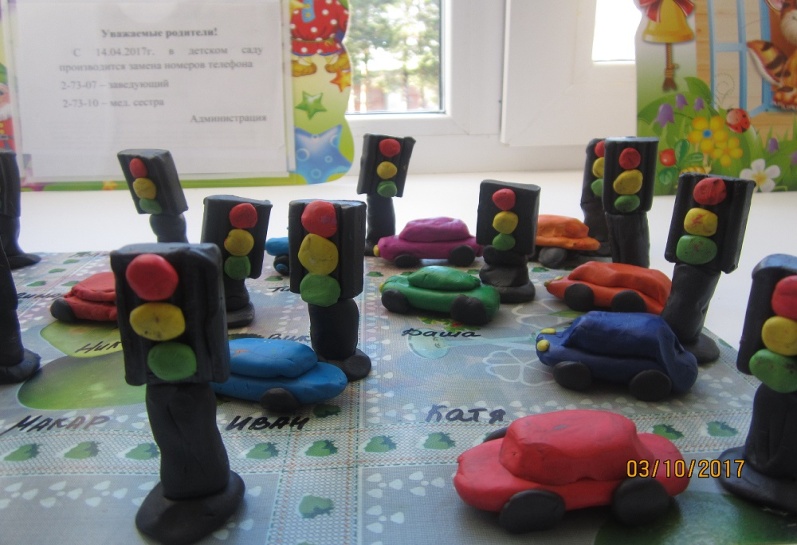 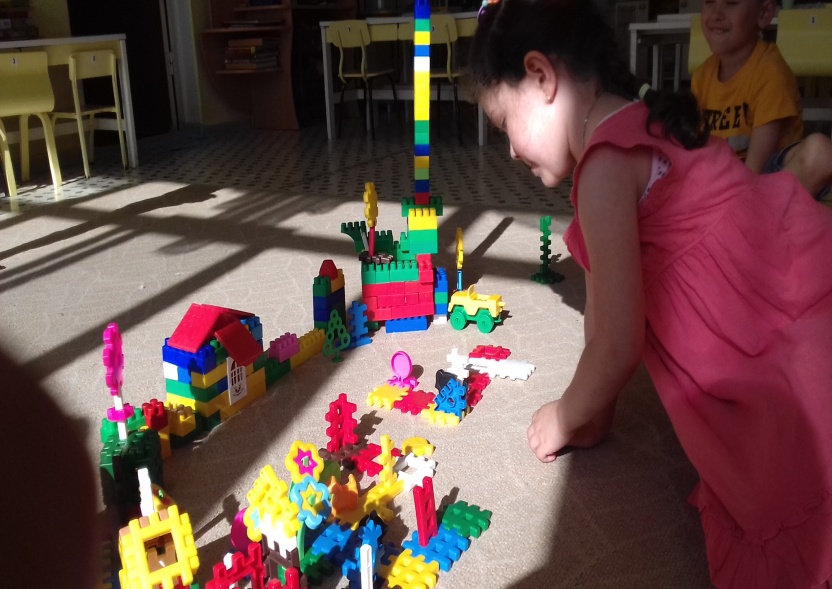 Проект «Страна Светофория»
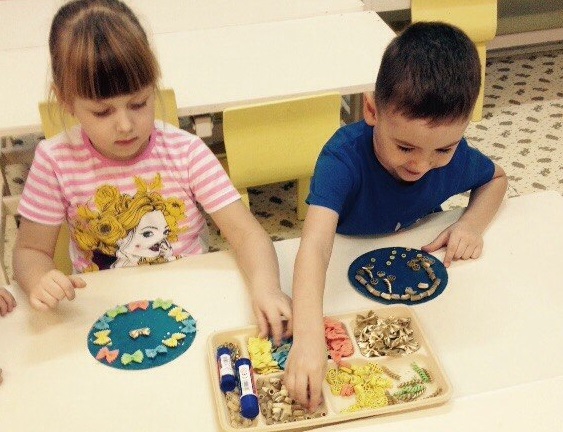 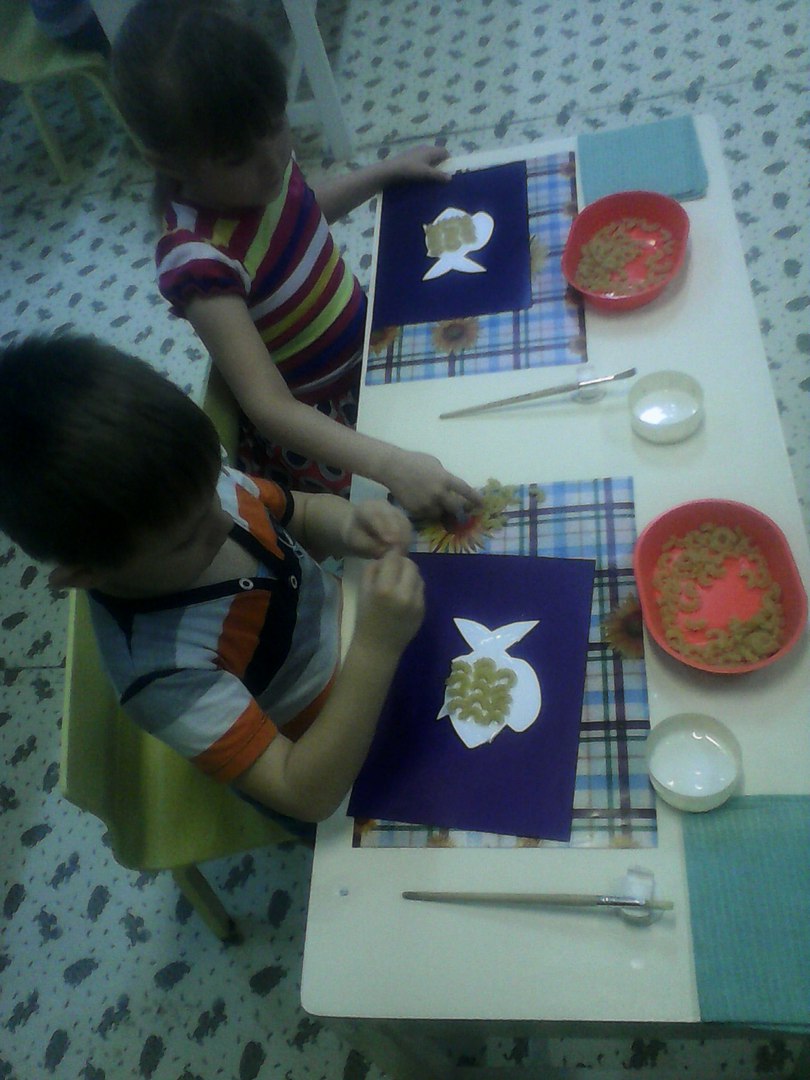 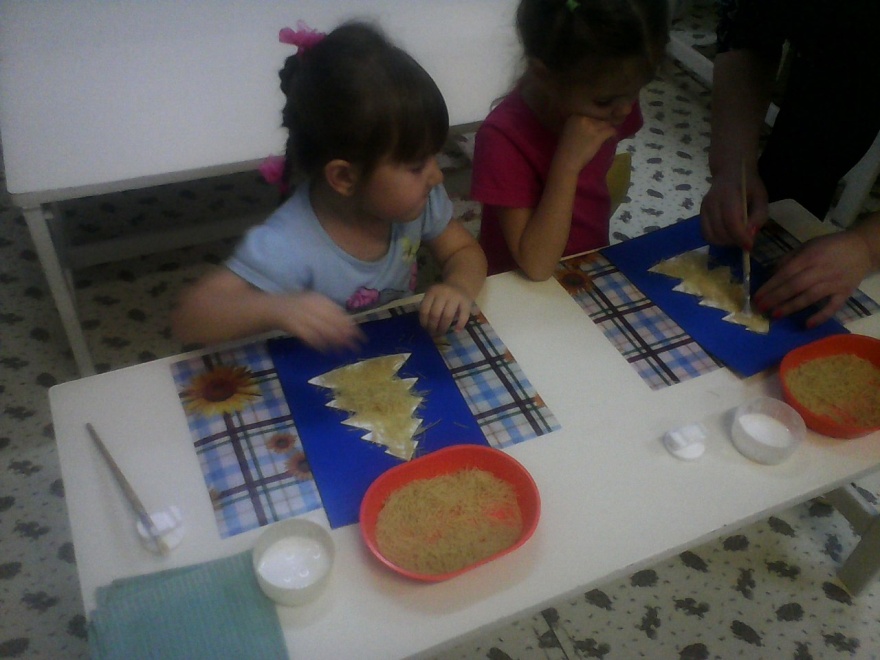 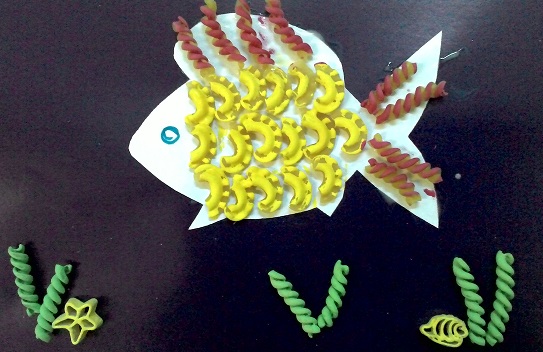 Проект «Вермишелевая страна»
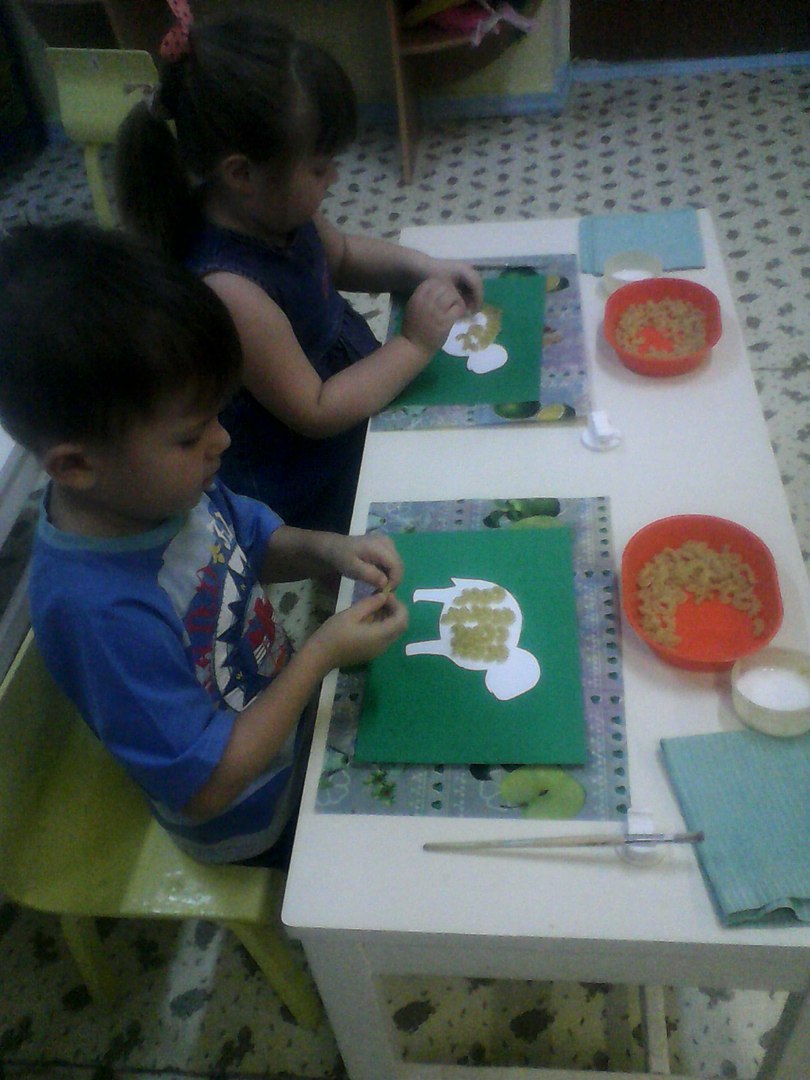 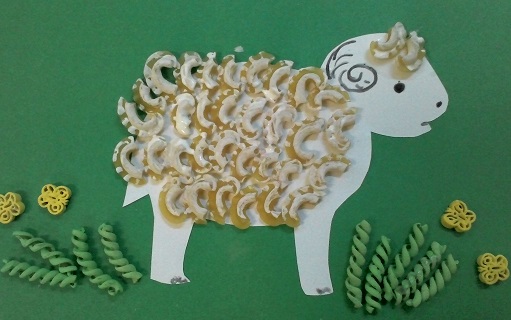 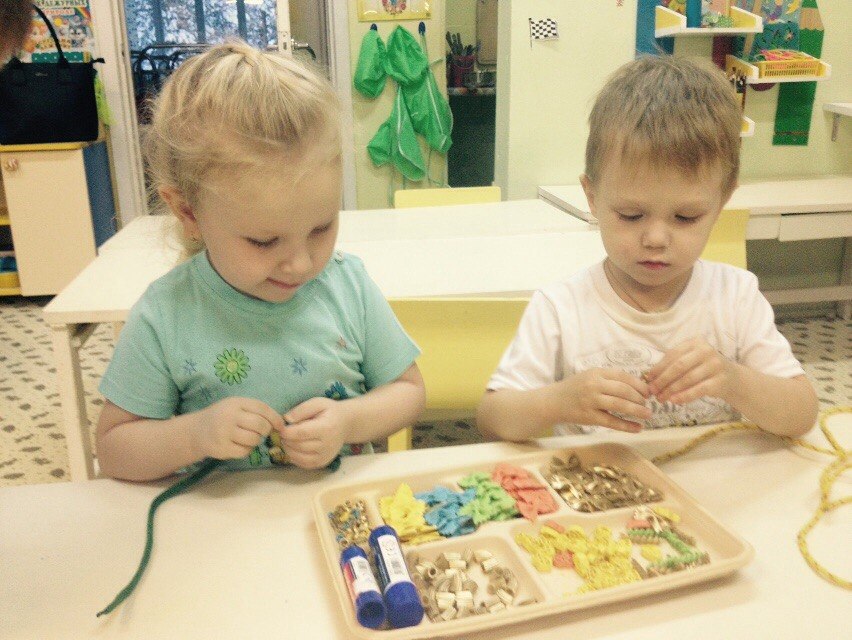 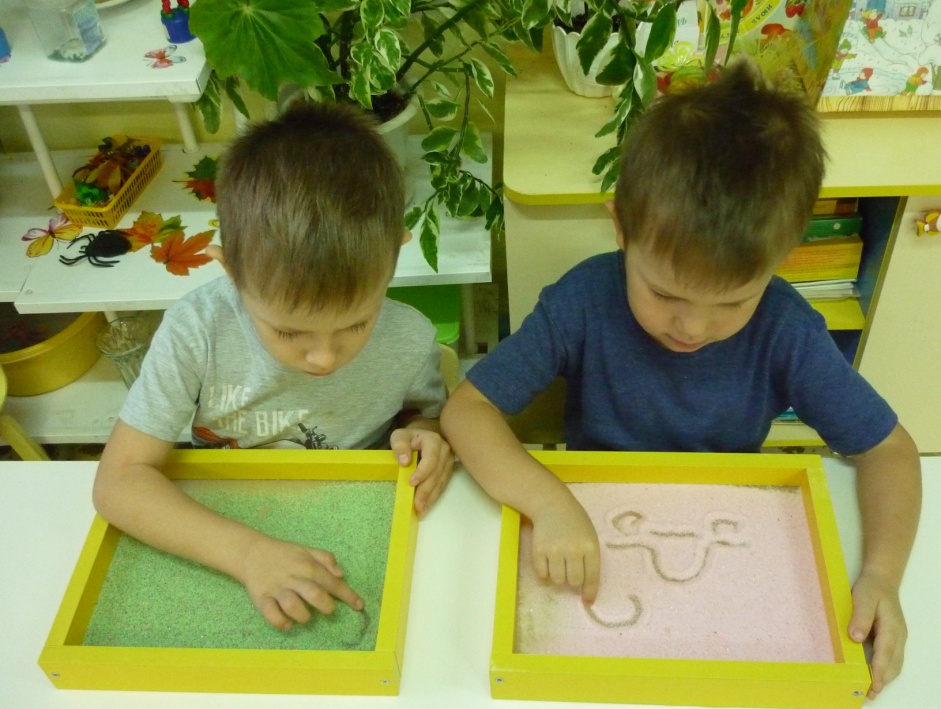 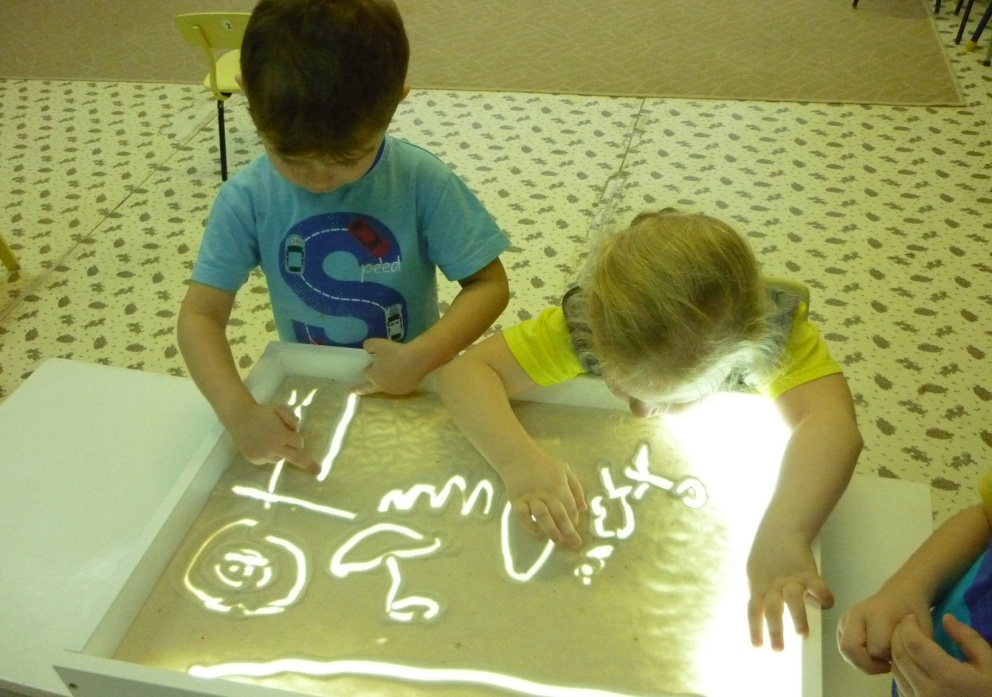 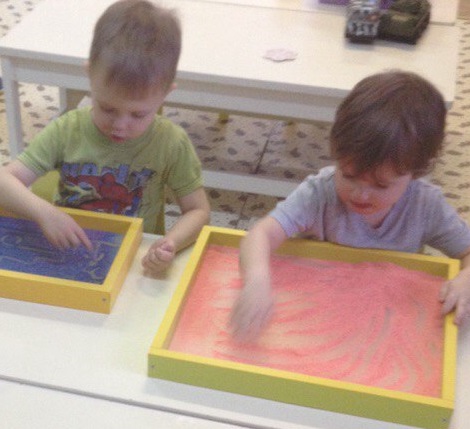 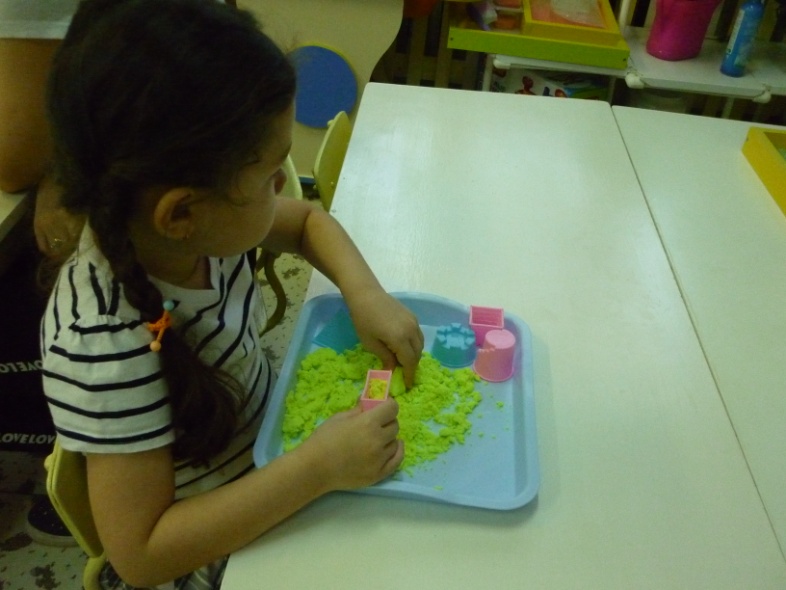 Рисование песком на планшетах
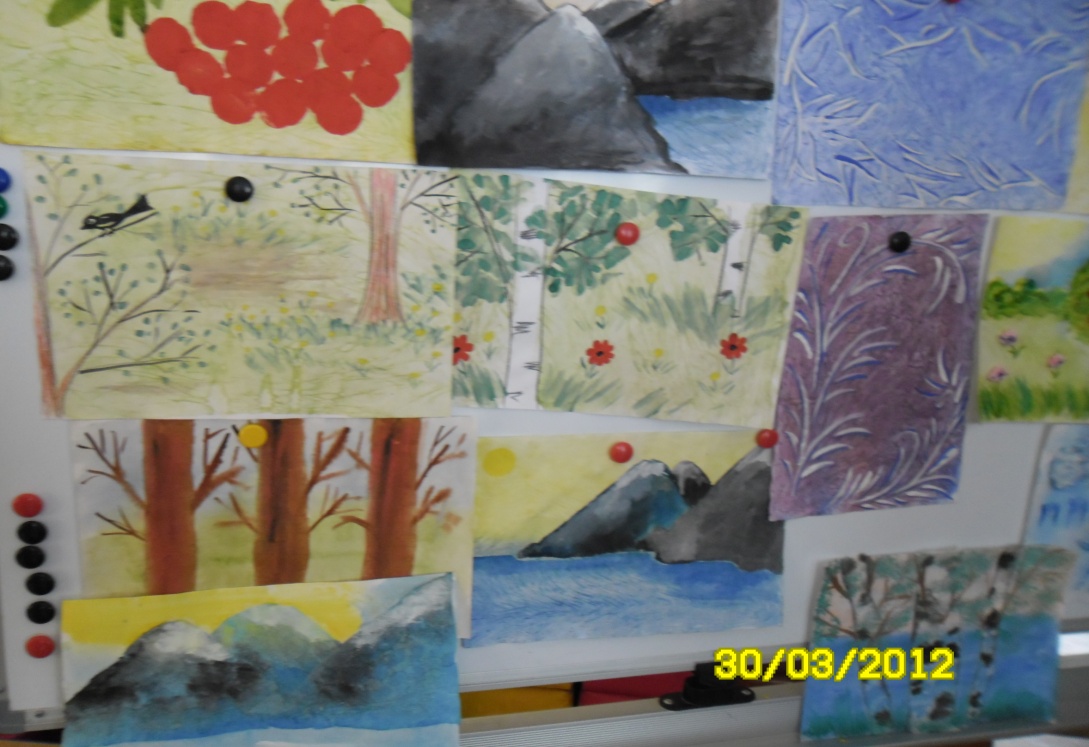 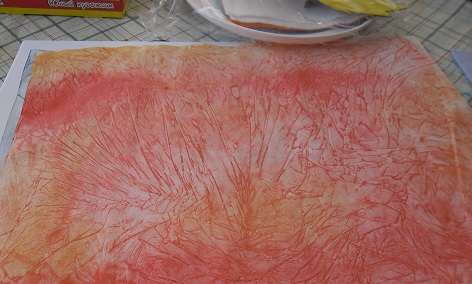 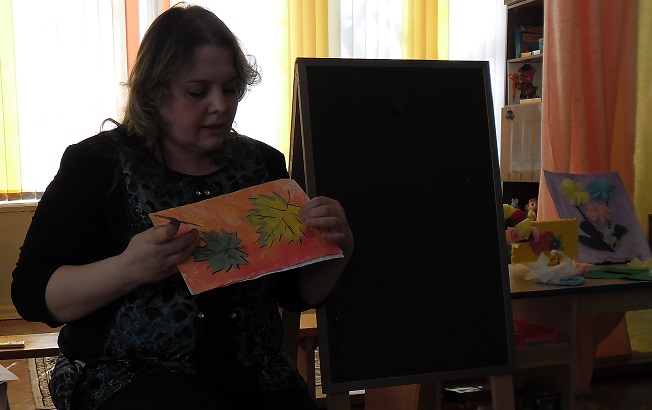 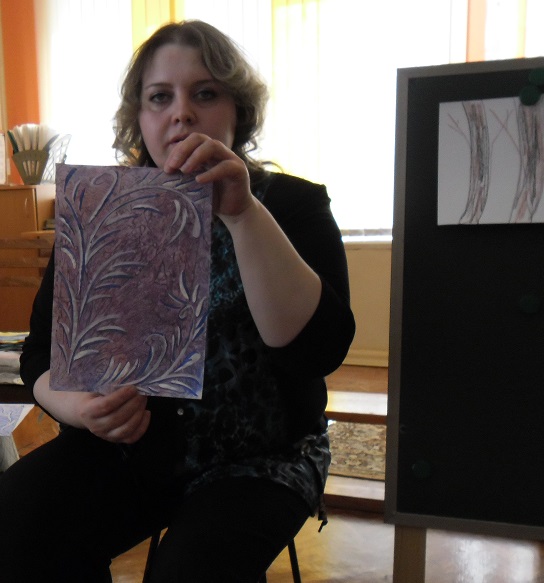 Рисование при помощи пищевой плёнки и салфеток
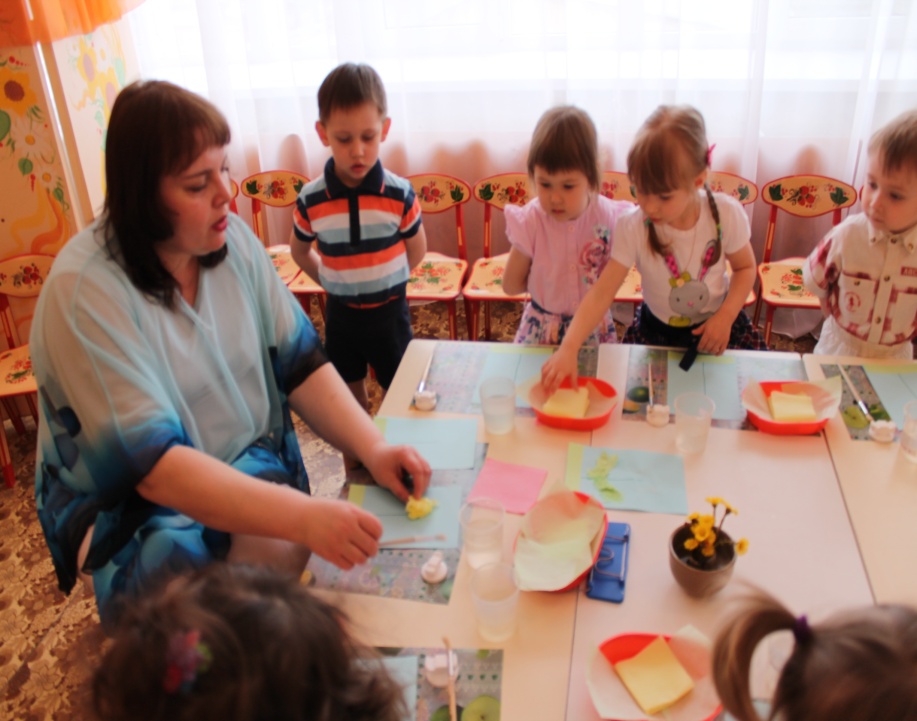 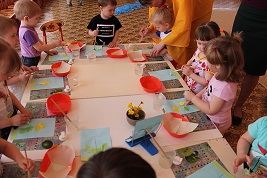 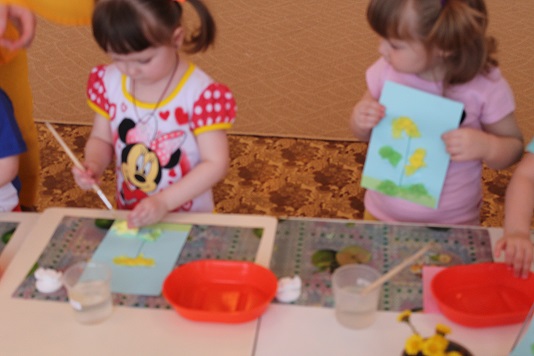 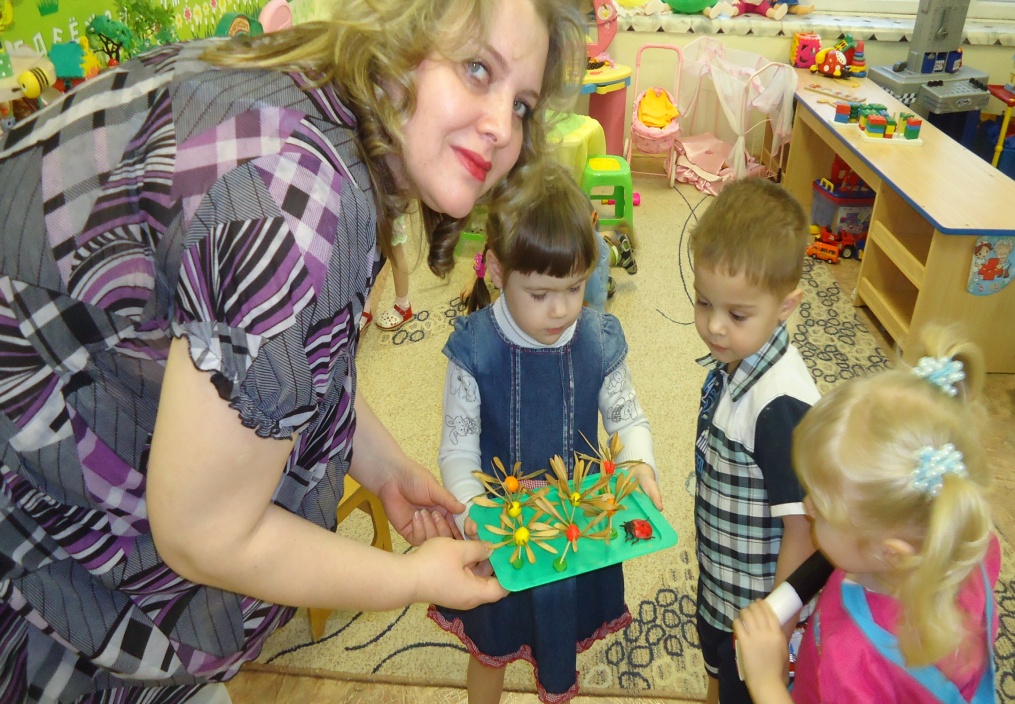 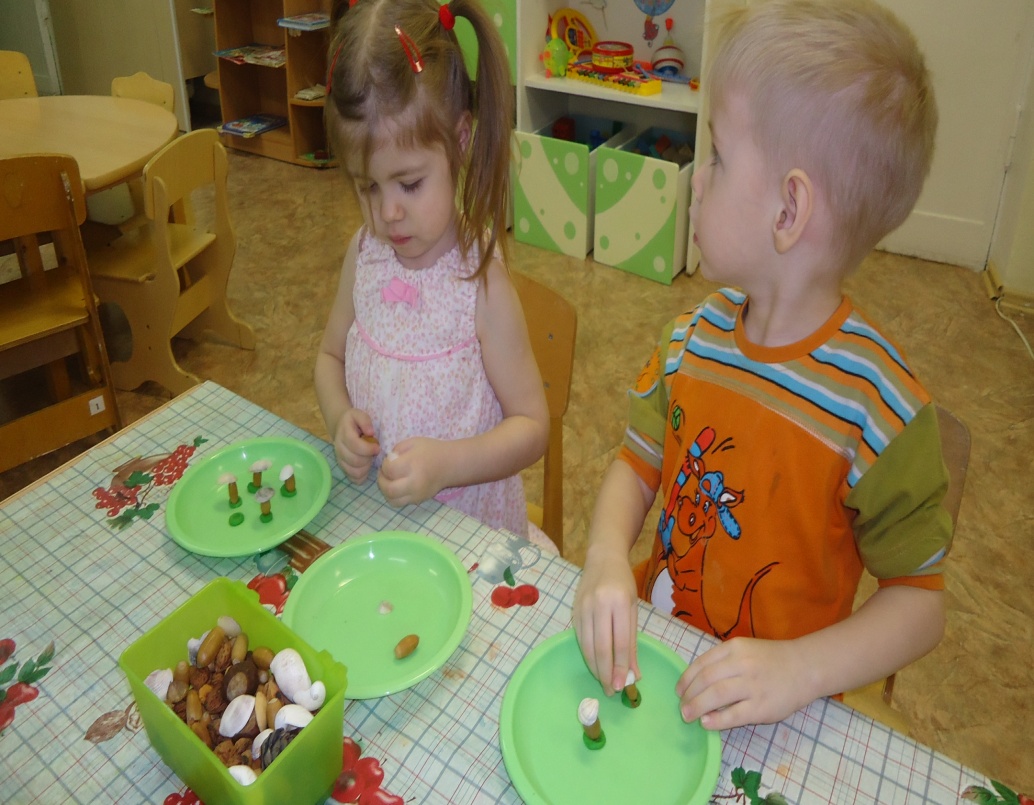 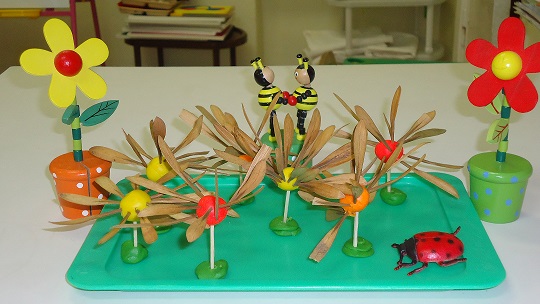 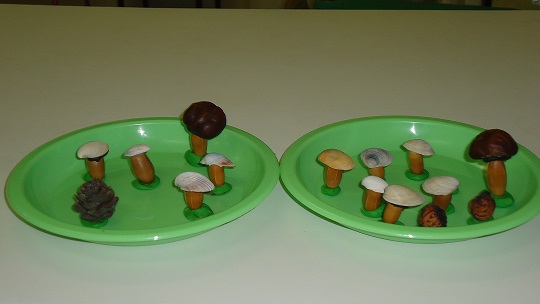 Поделки из природного материала
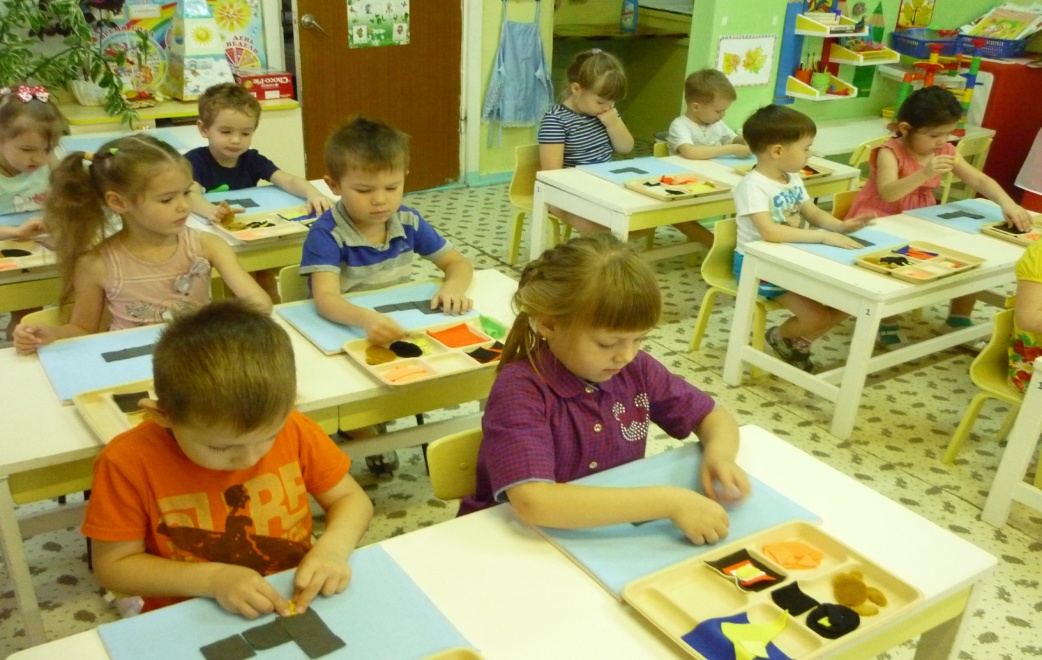 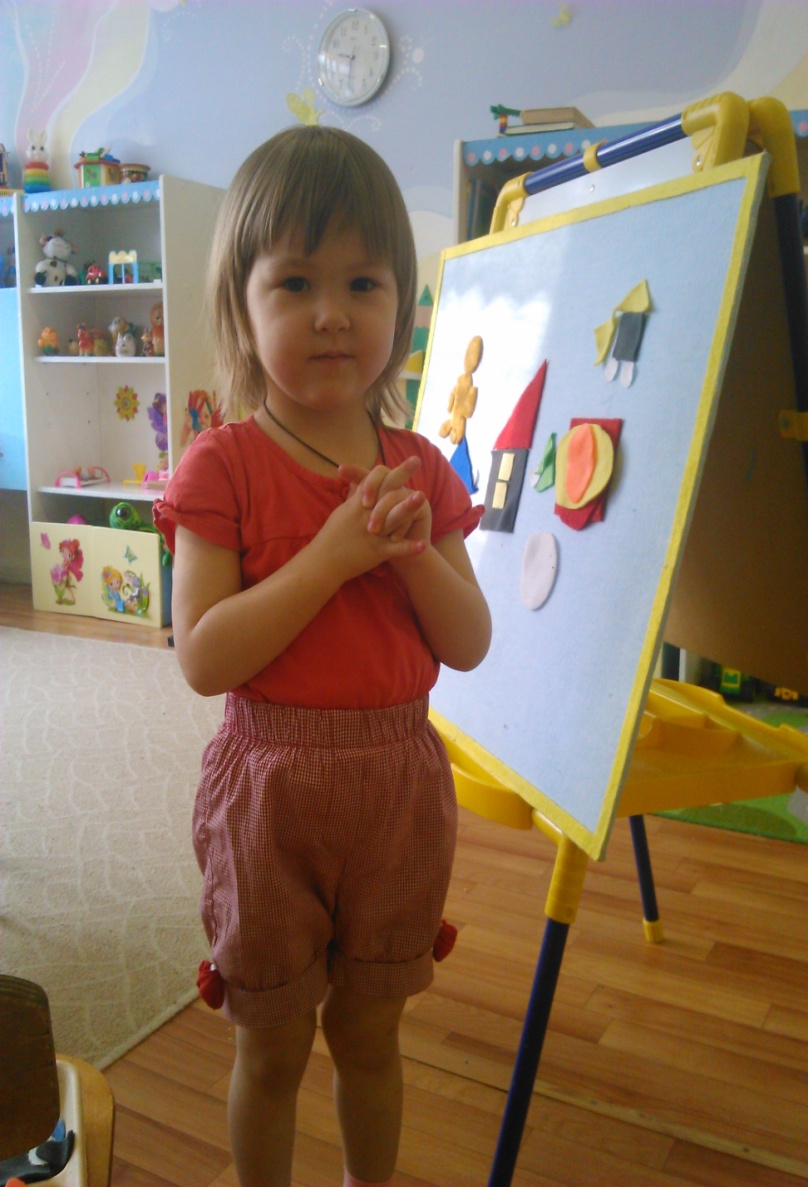 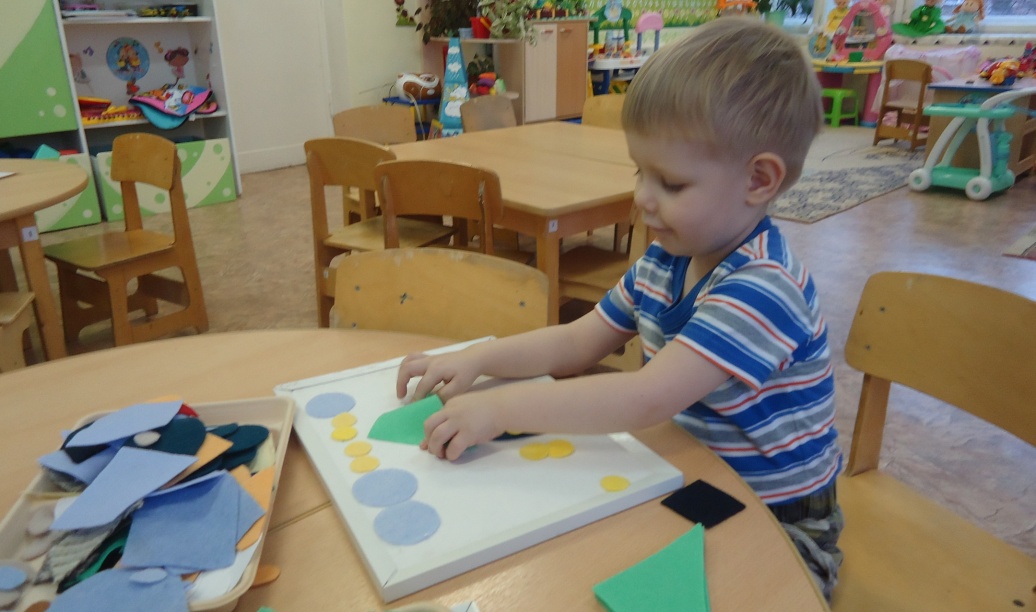 Художественное конструирование на основе авторского конструктора Г. Урадовских
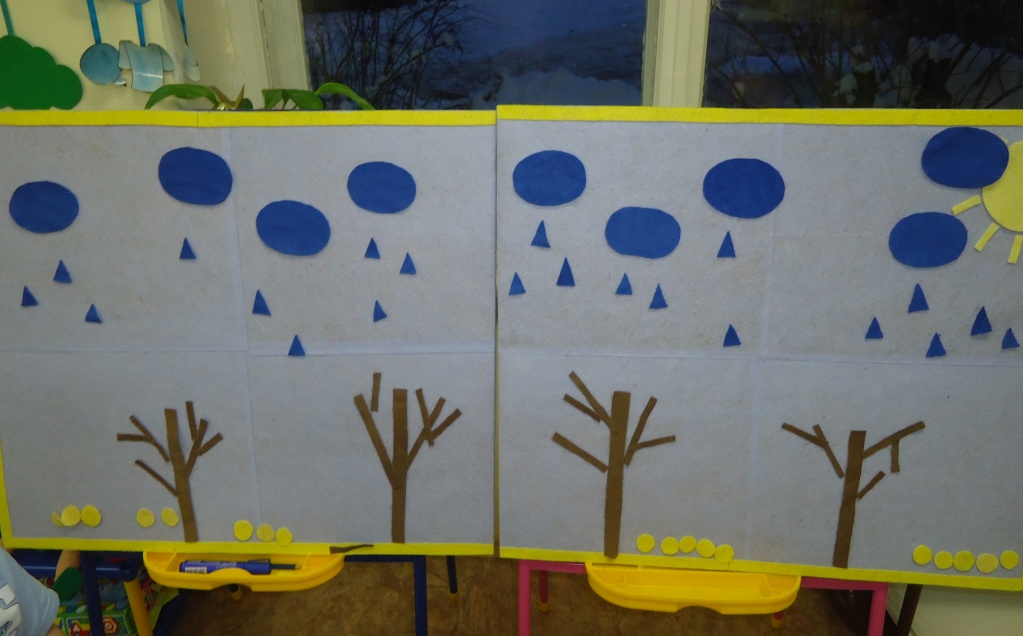 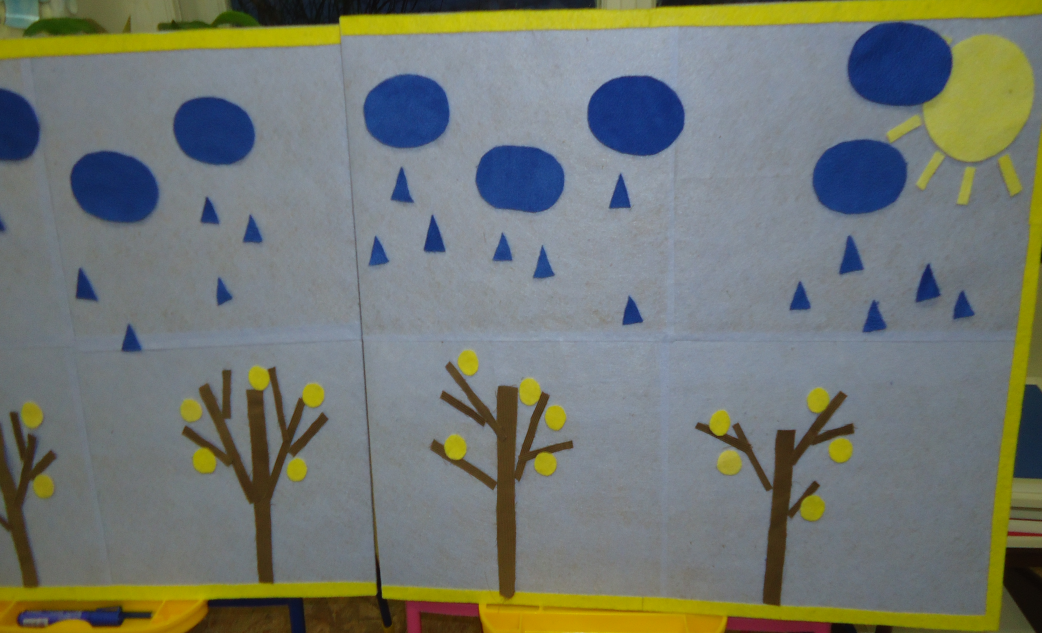 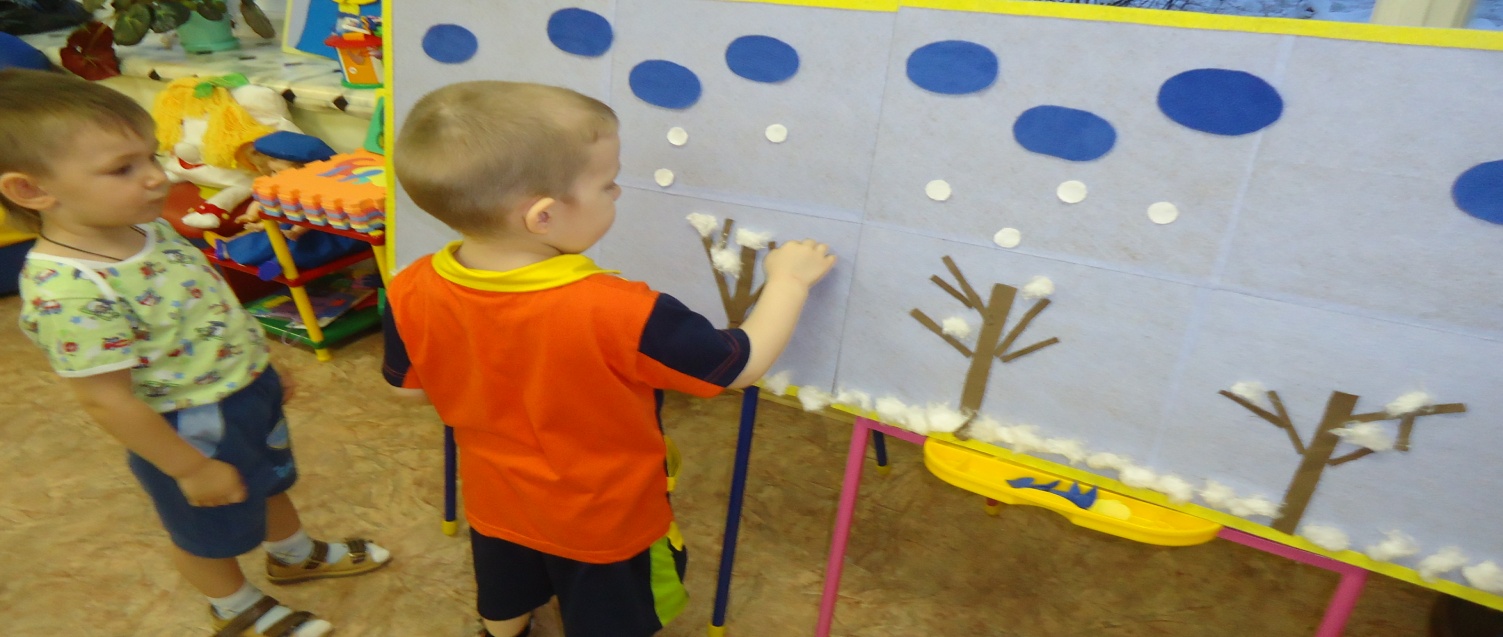 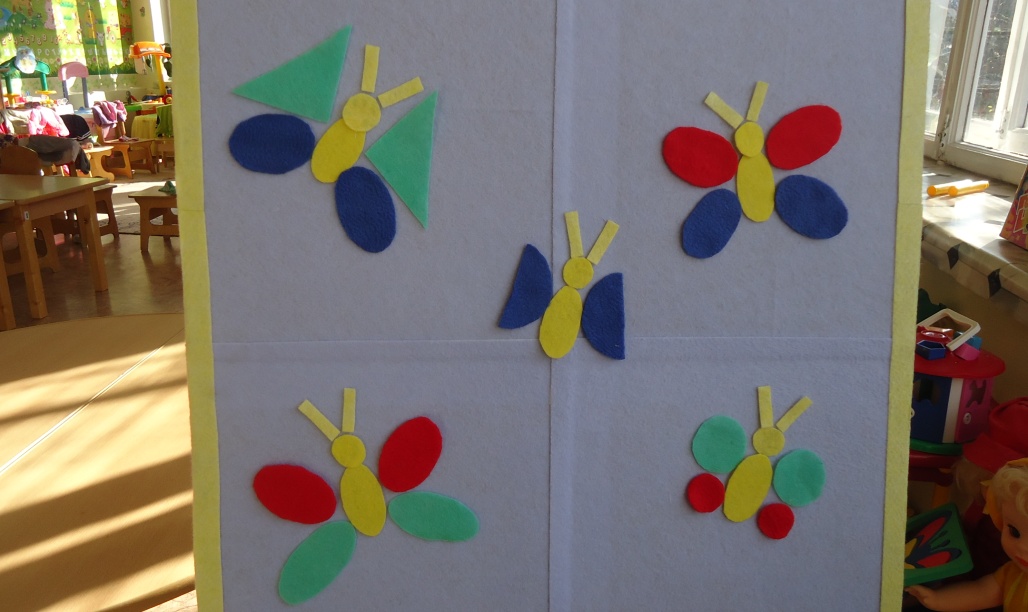 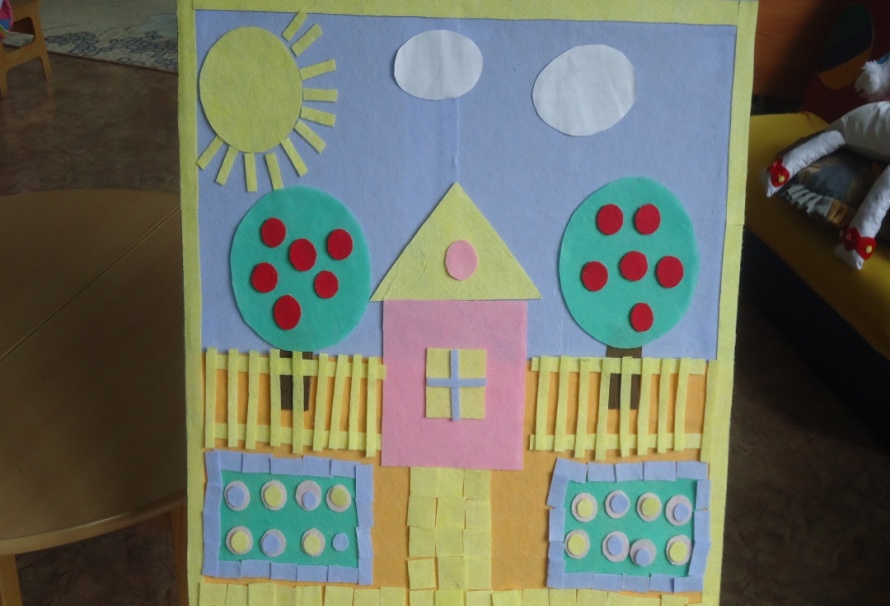 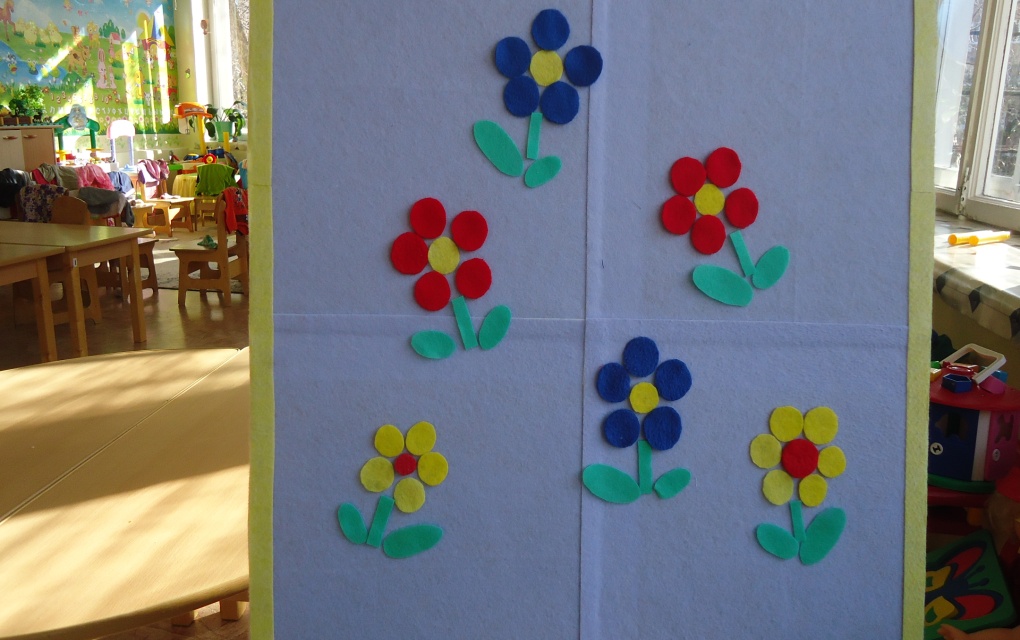 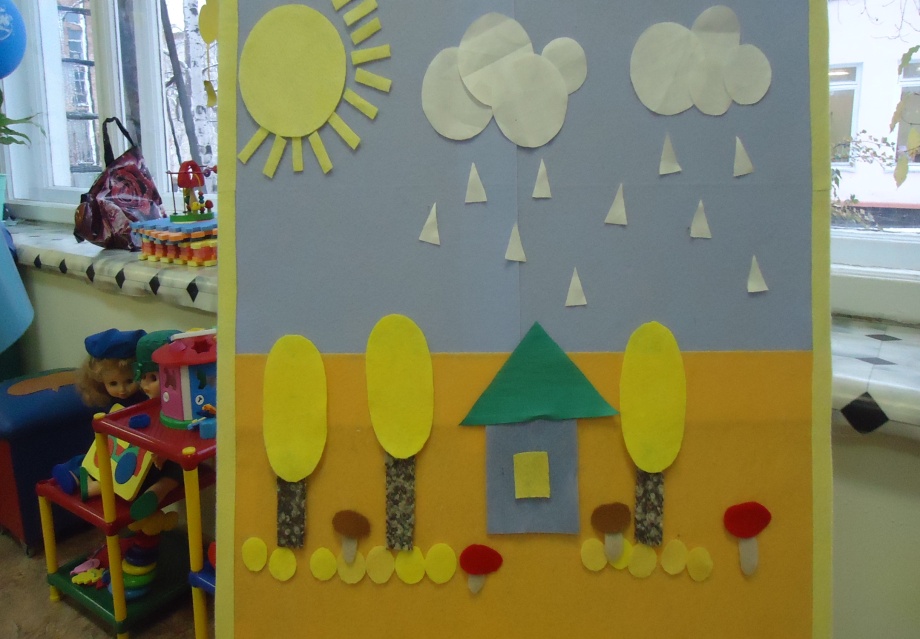 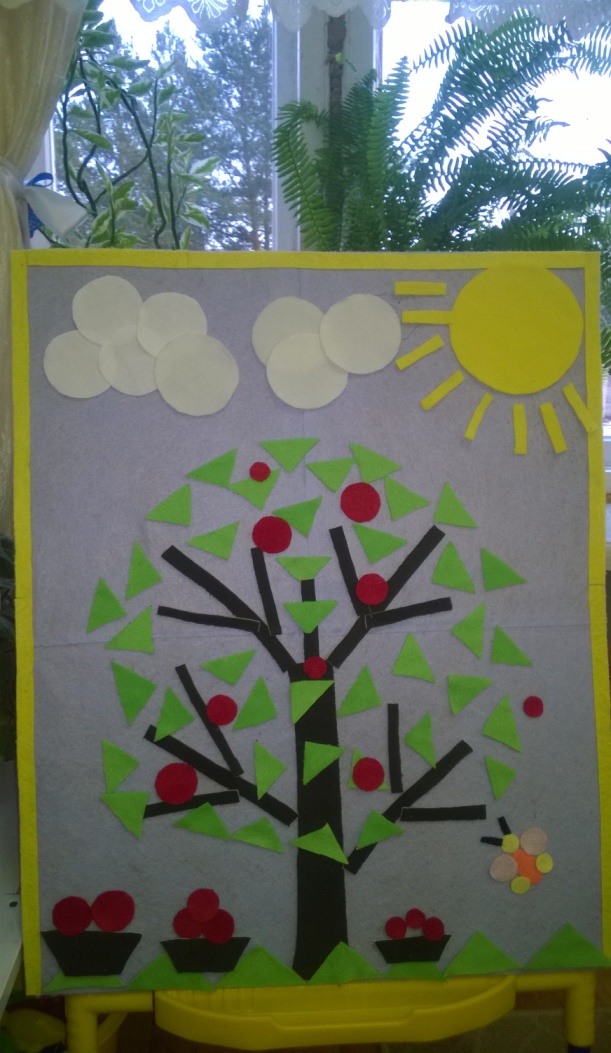 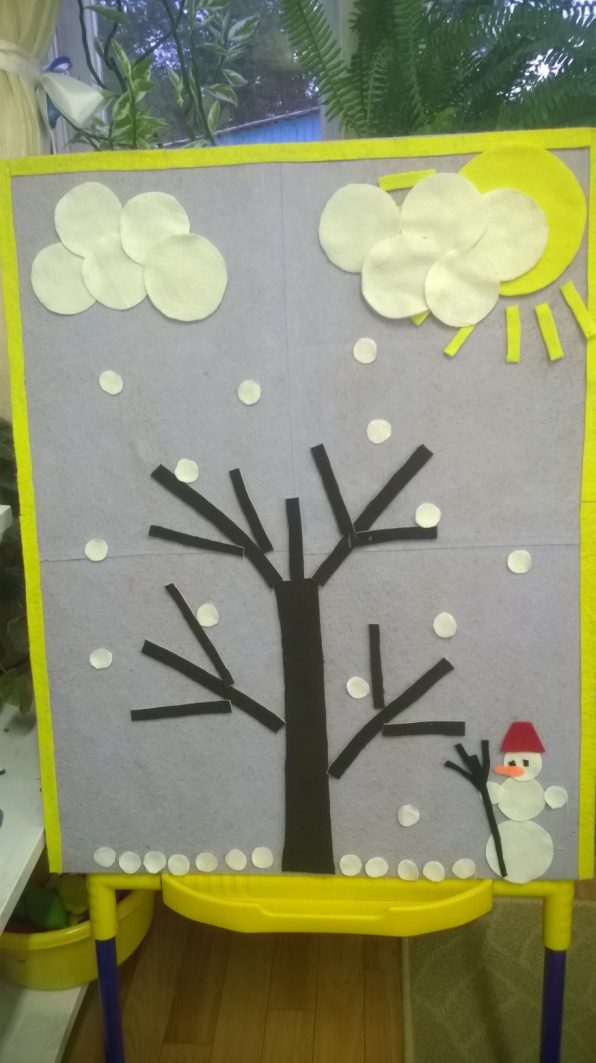 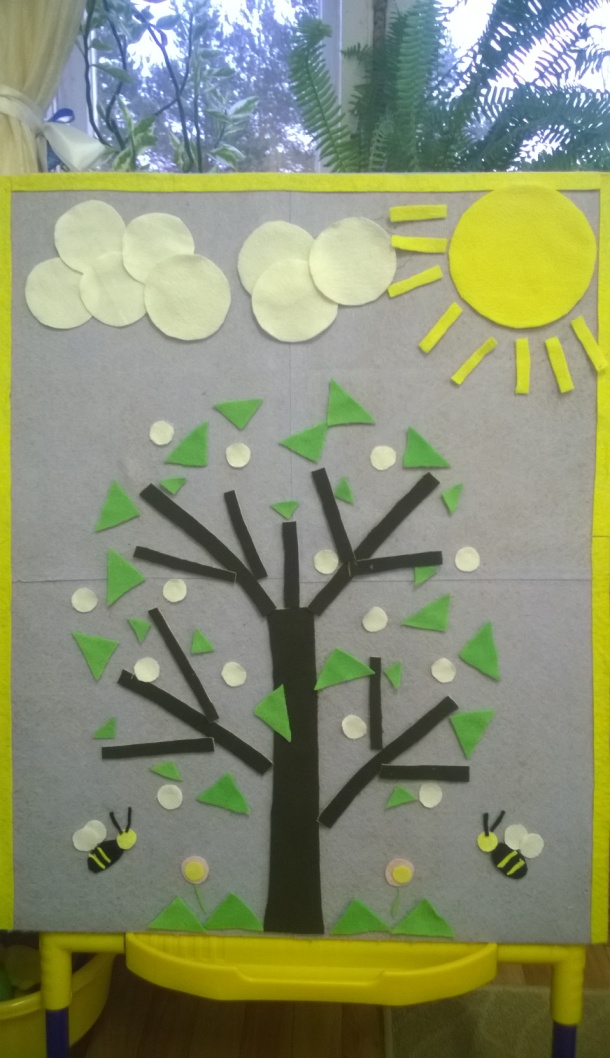 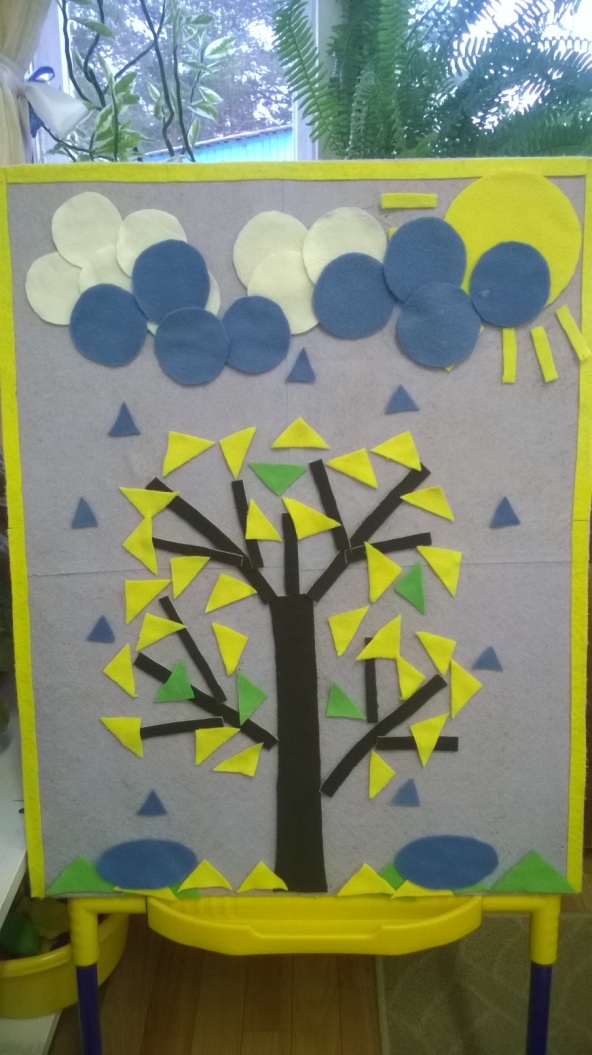 Игровое пособие «Чудо дерево»
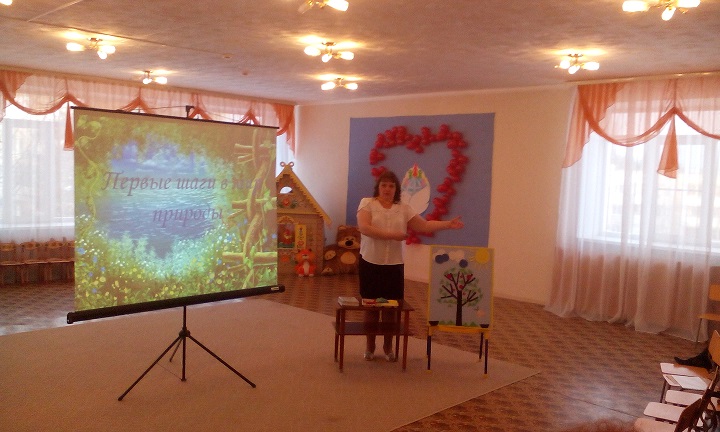 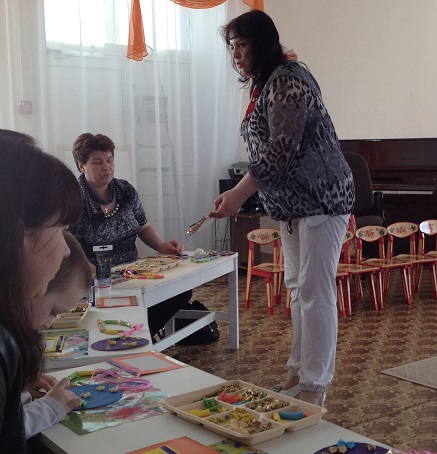 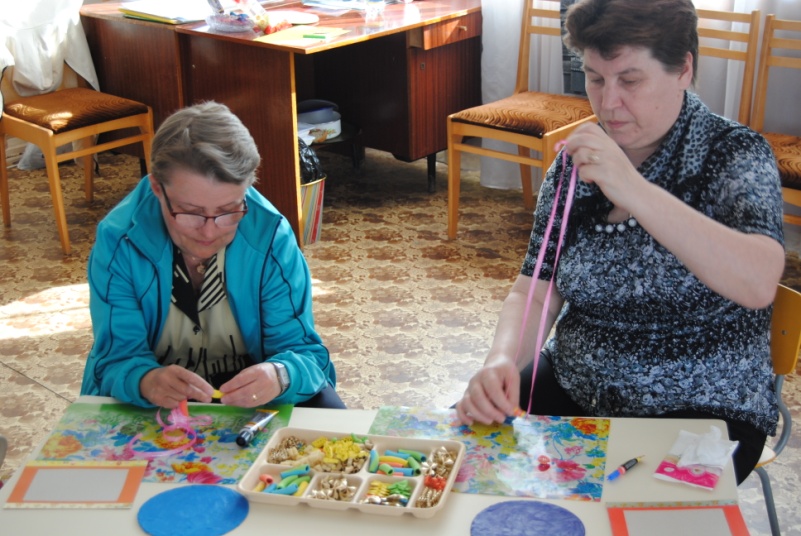 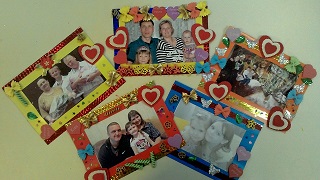 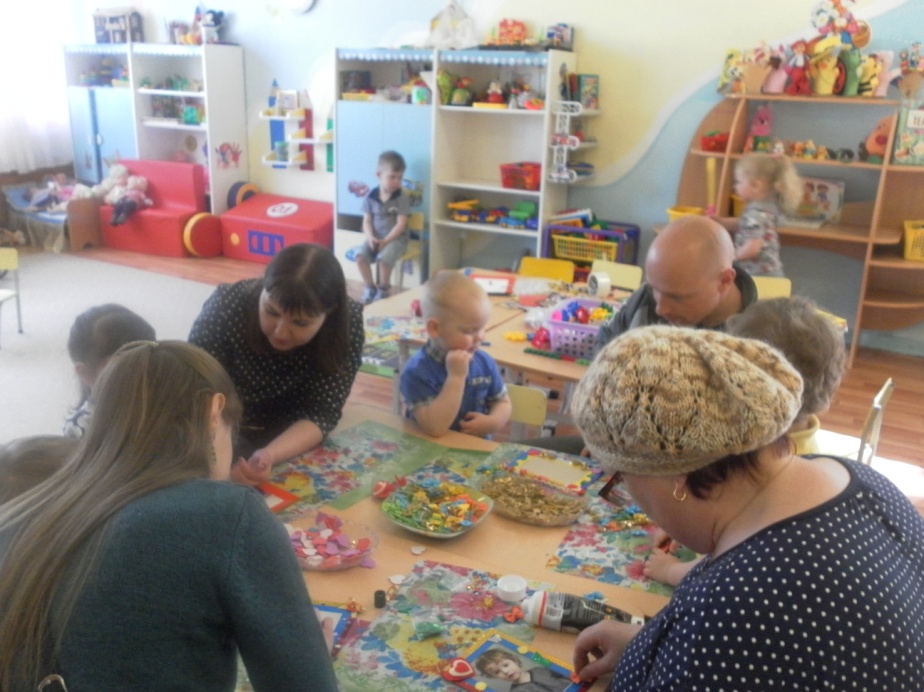 Работа с родителями
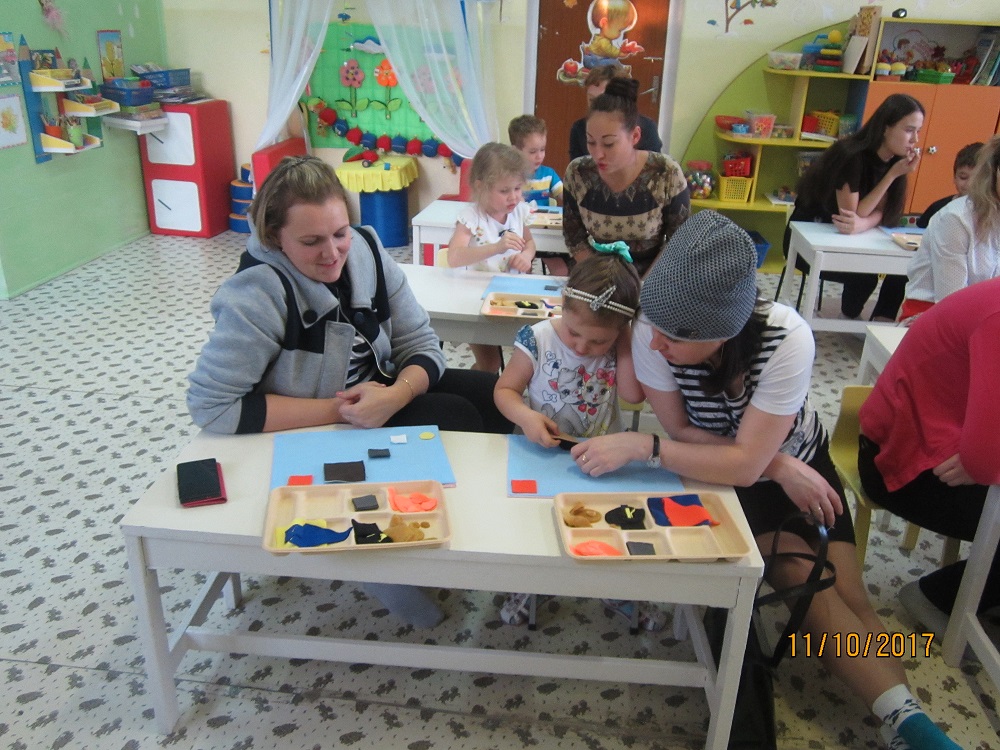 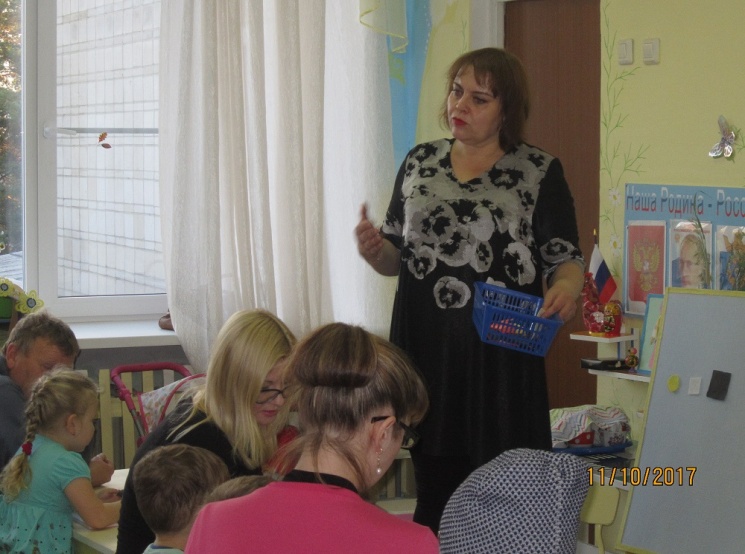 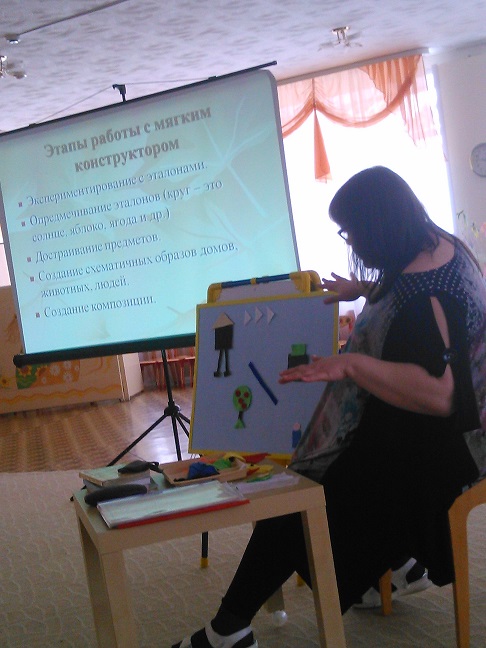 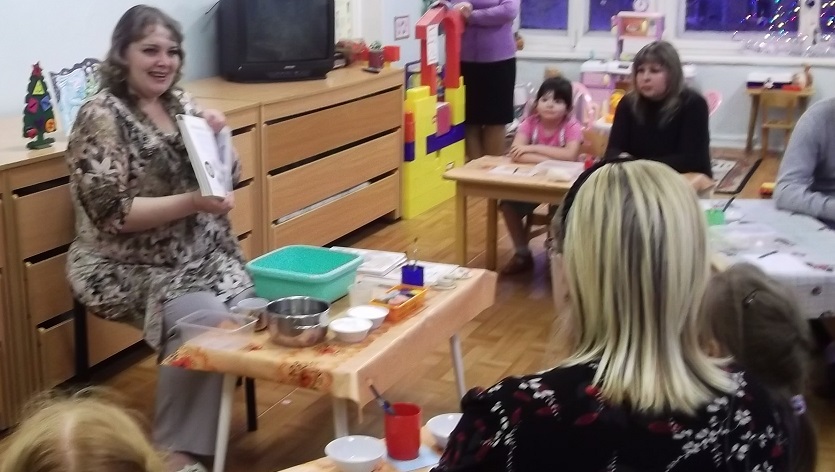 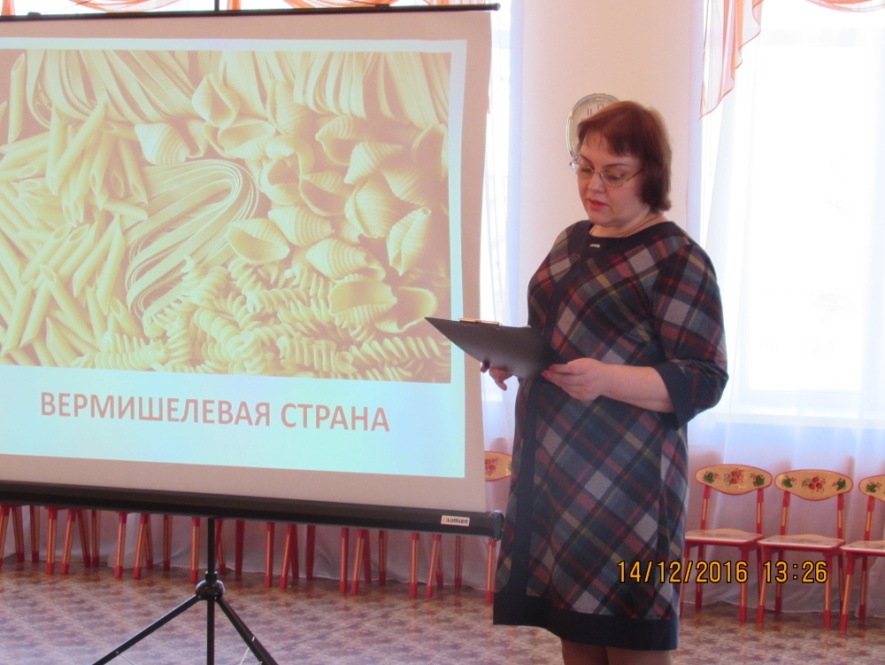 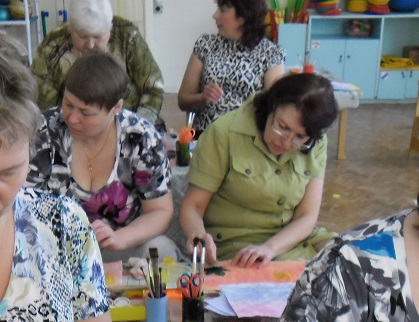 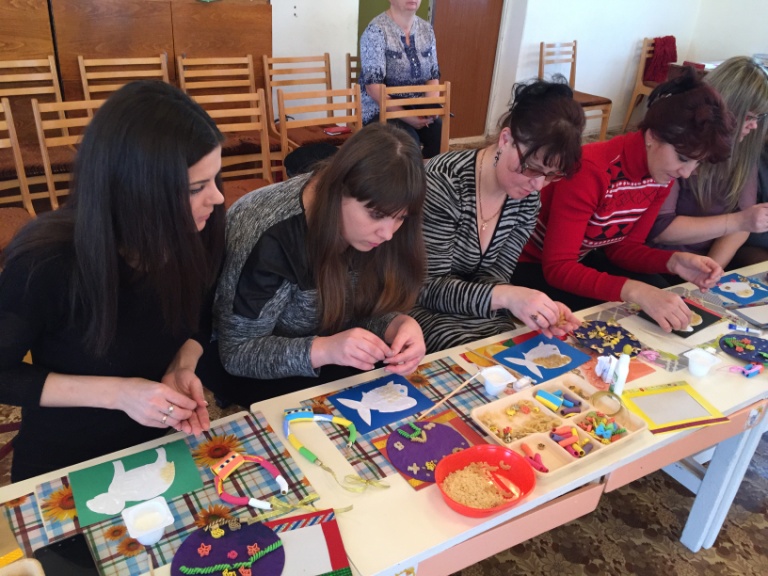 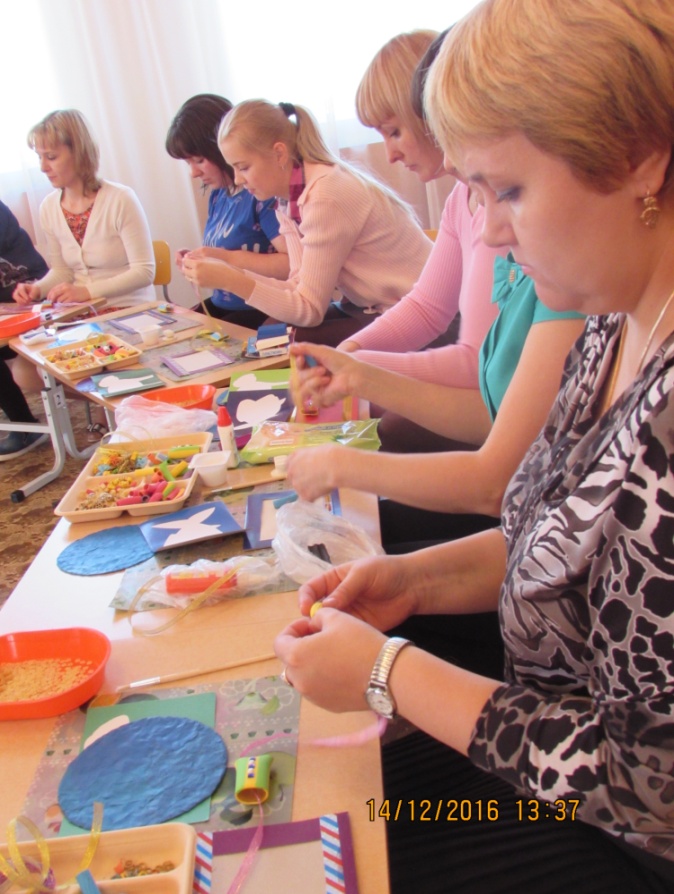 Работа с педагогами
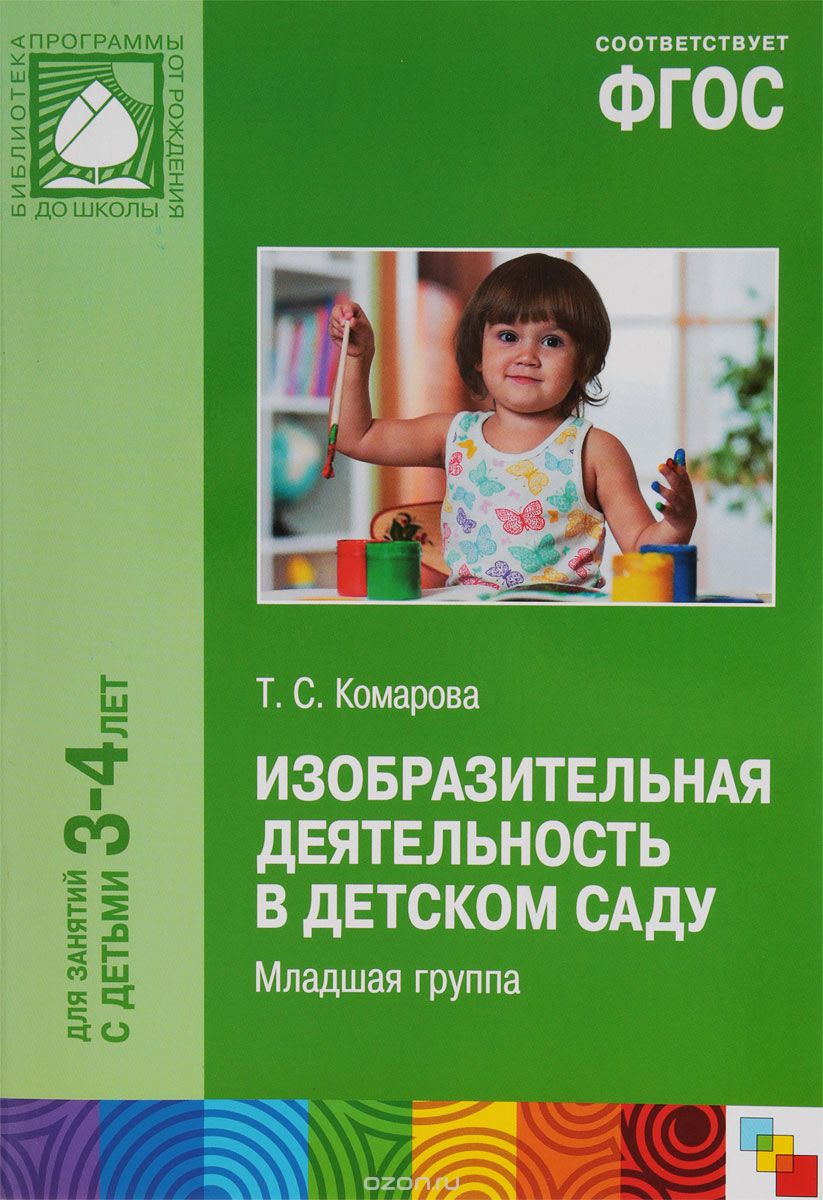 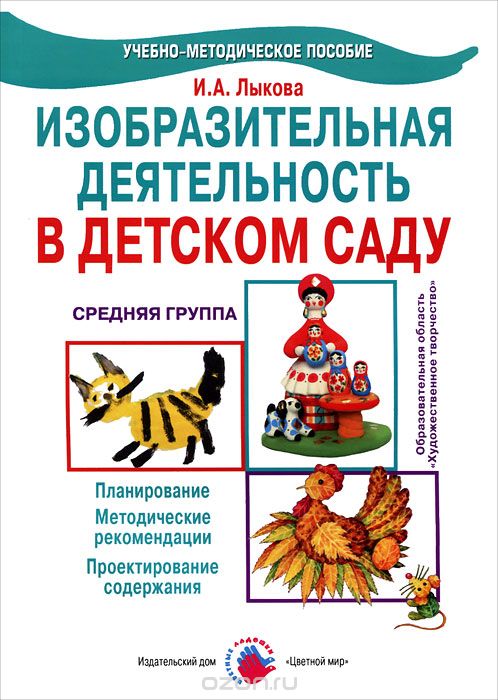 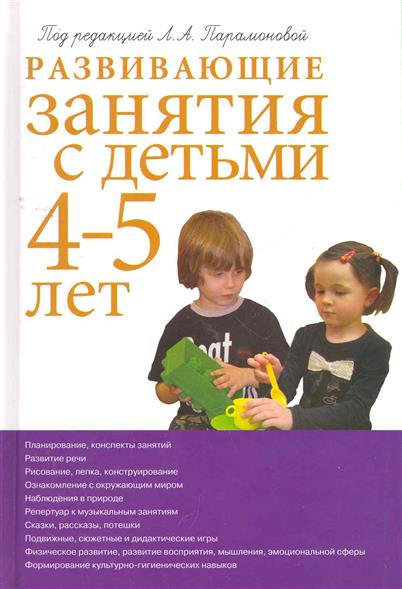 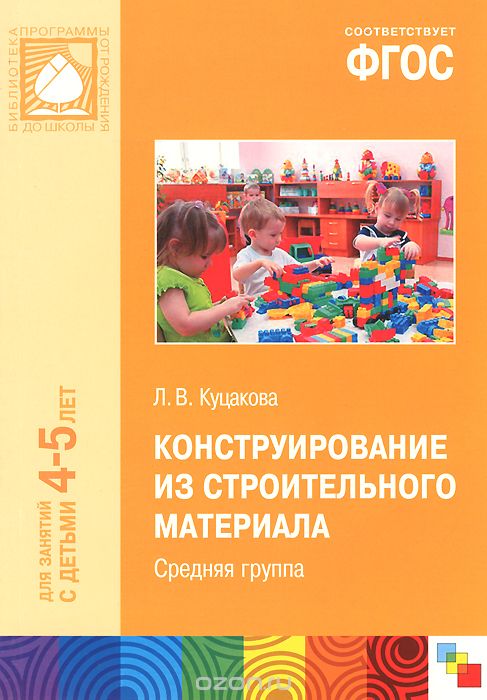 Методическое обеспечение
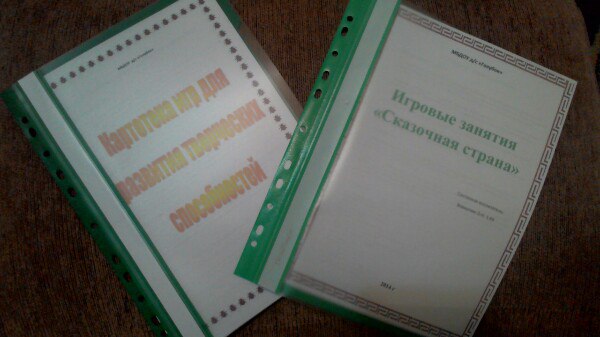 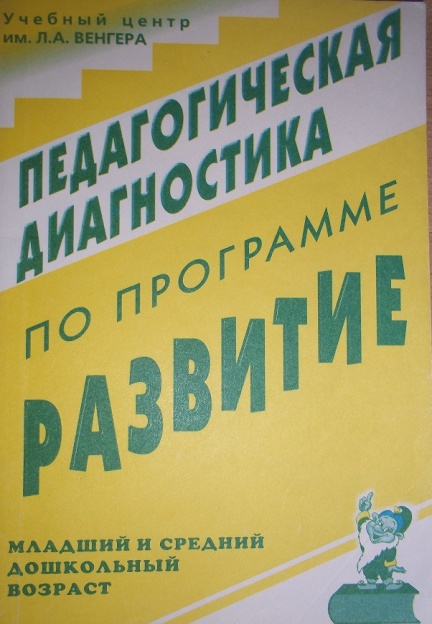 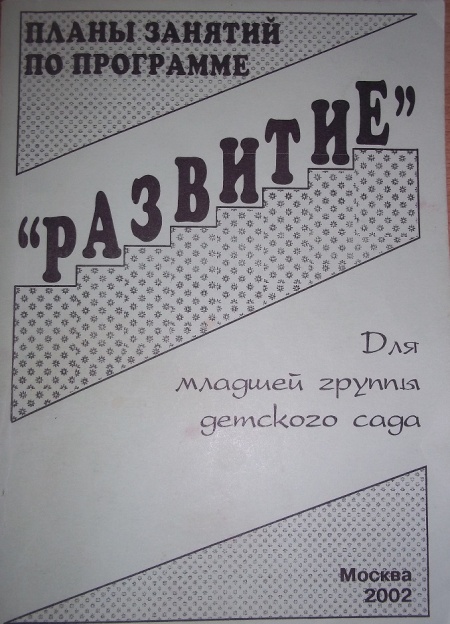 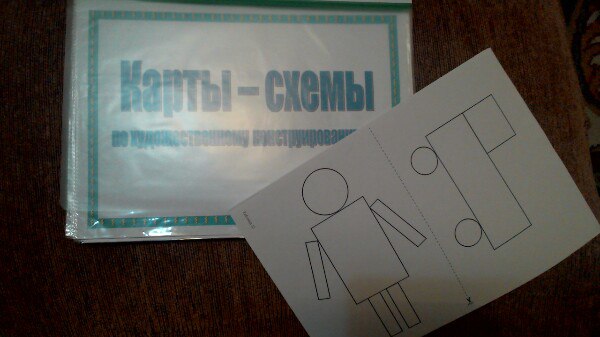 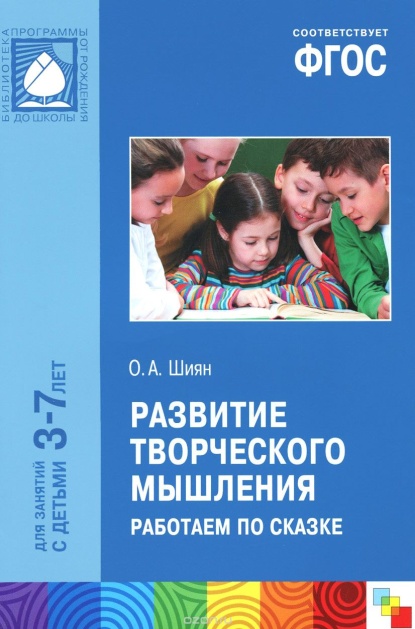 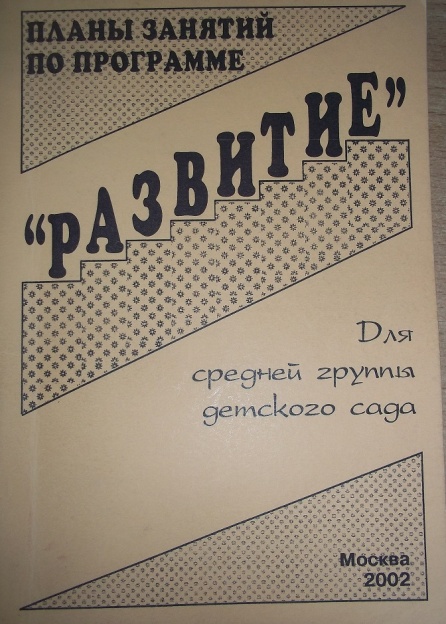 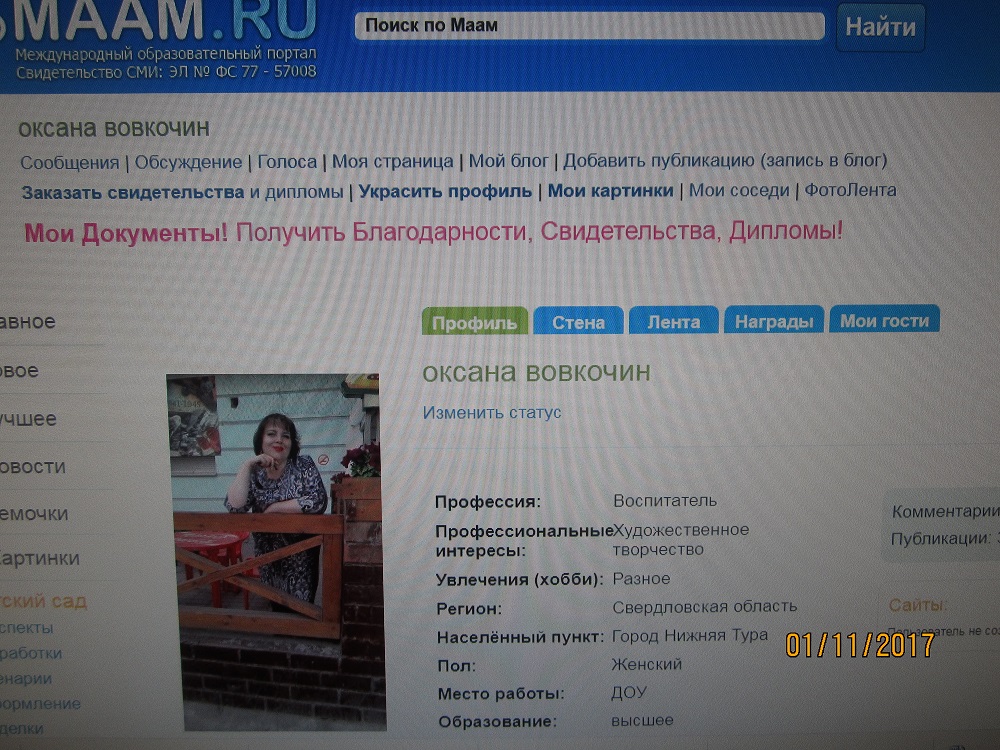 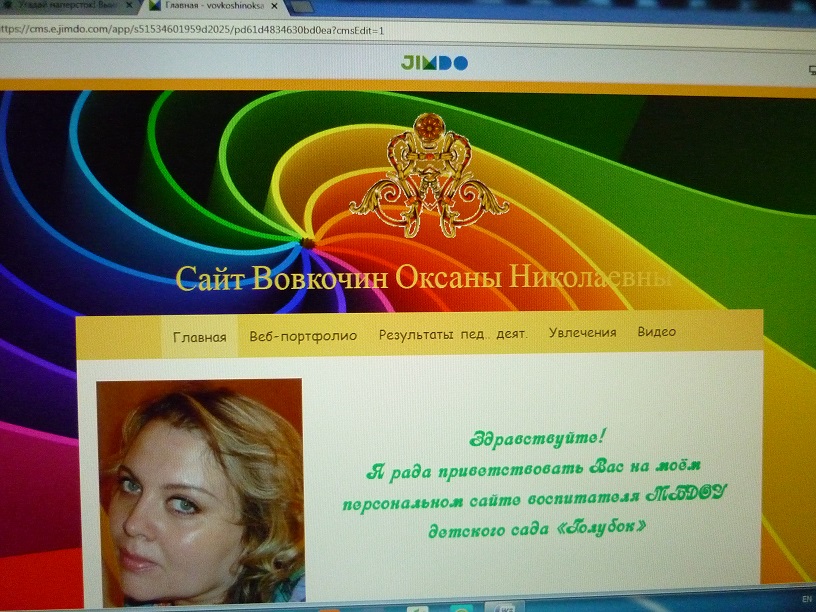 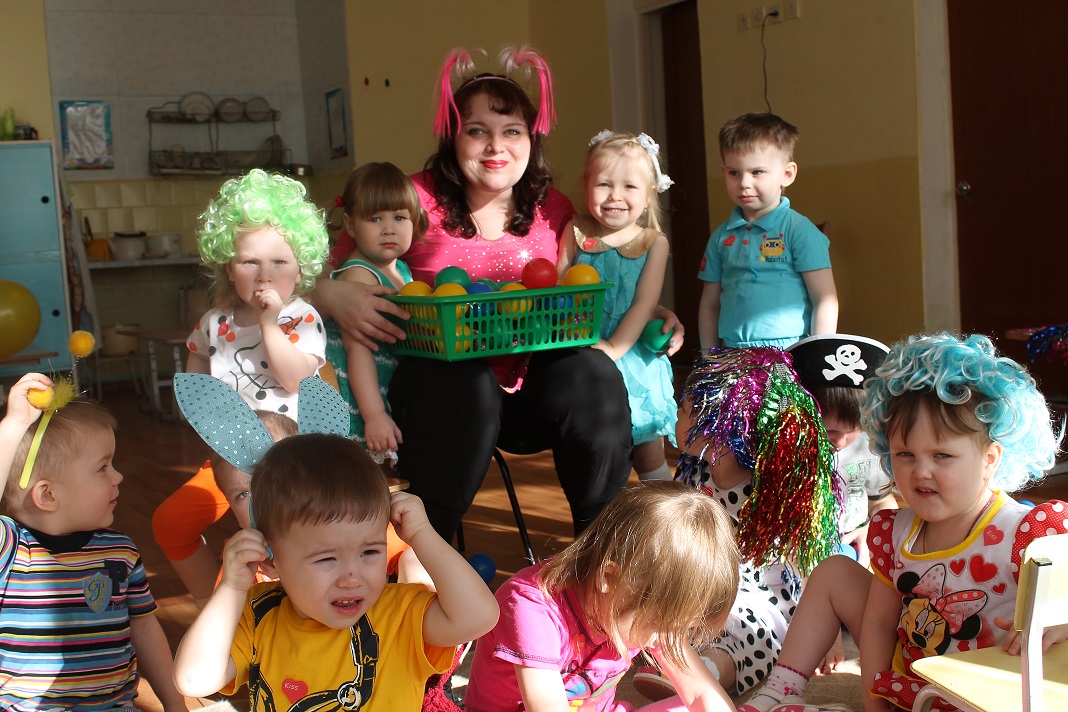 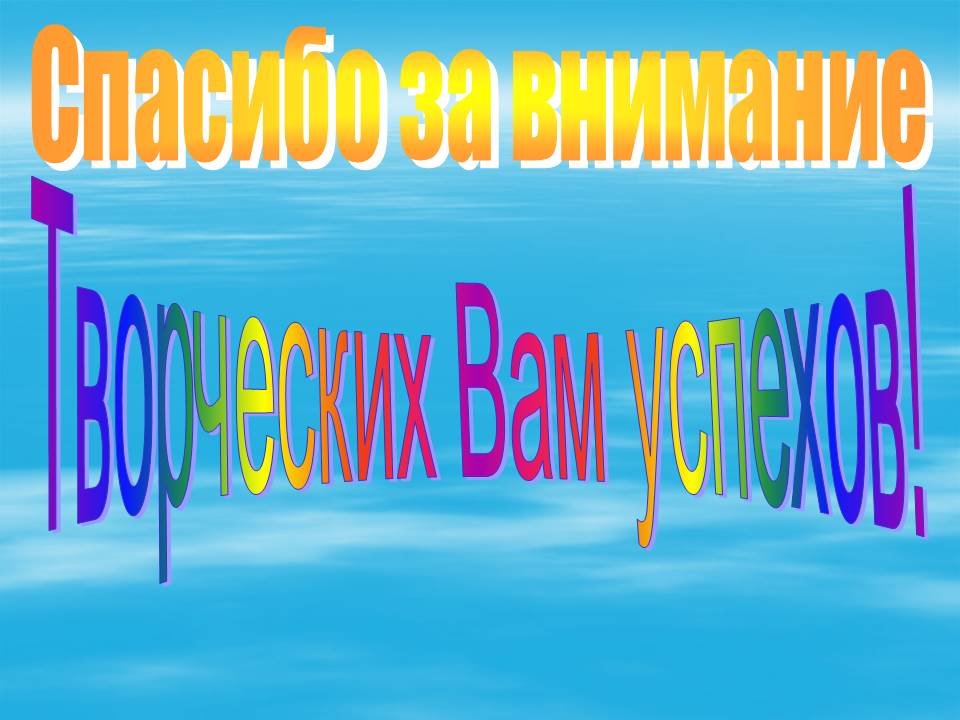